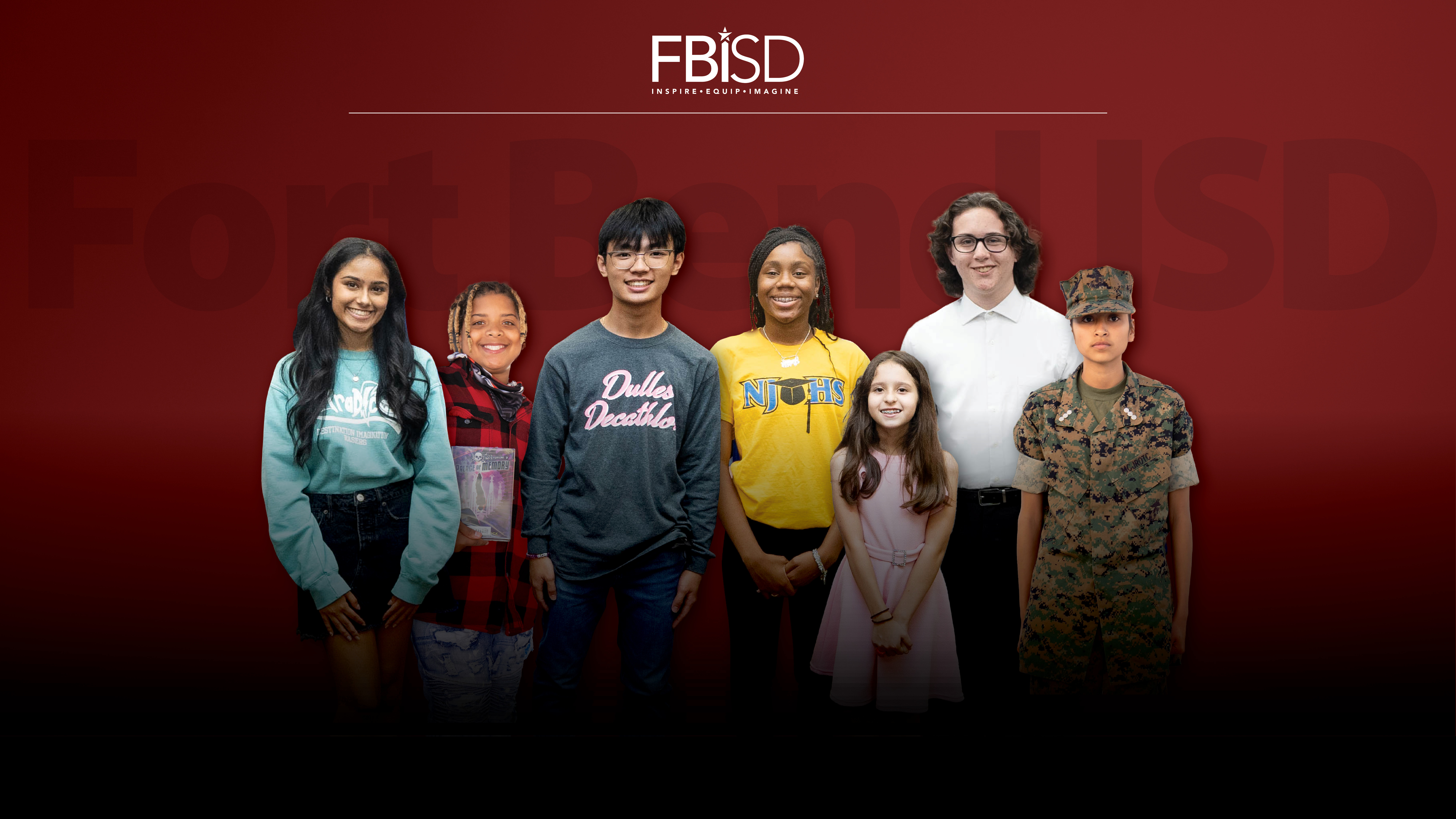 General SHAC Meeting
SHAC EXPRESSES!
Wednesday, February 15, 2023
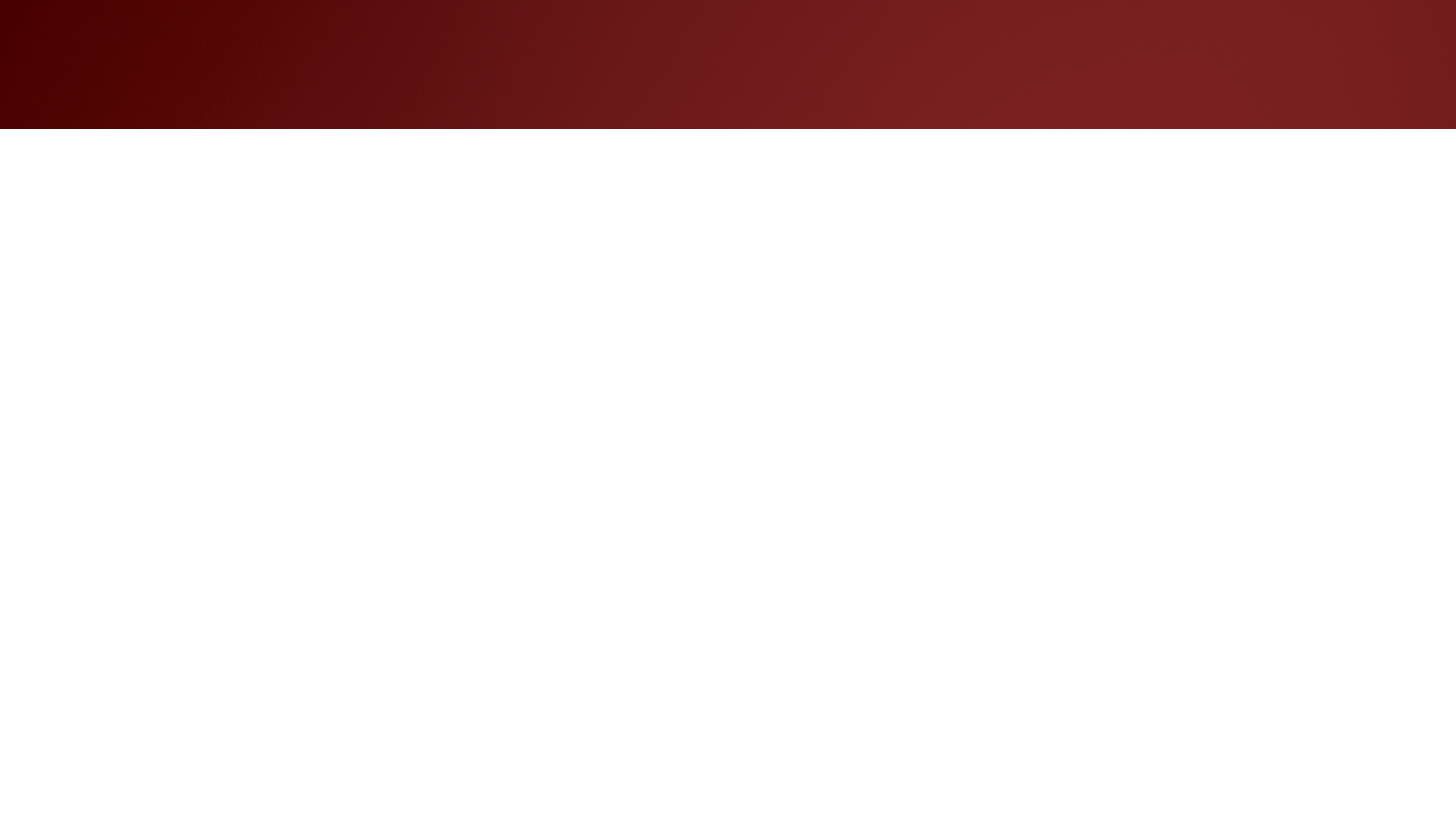 Welcome & Mindful Moment
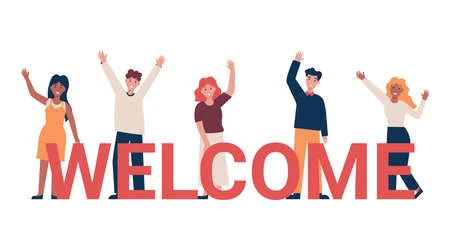 Allison Thummel
FBISD SHAC Chair
Introducing Bella!
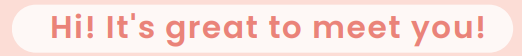 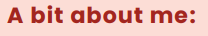 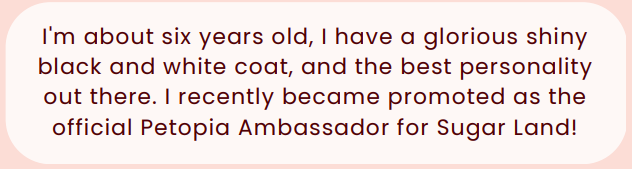 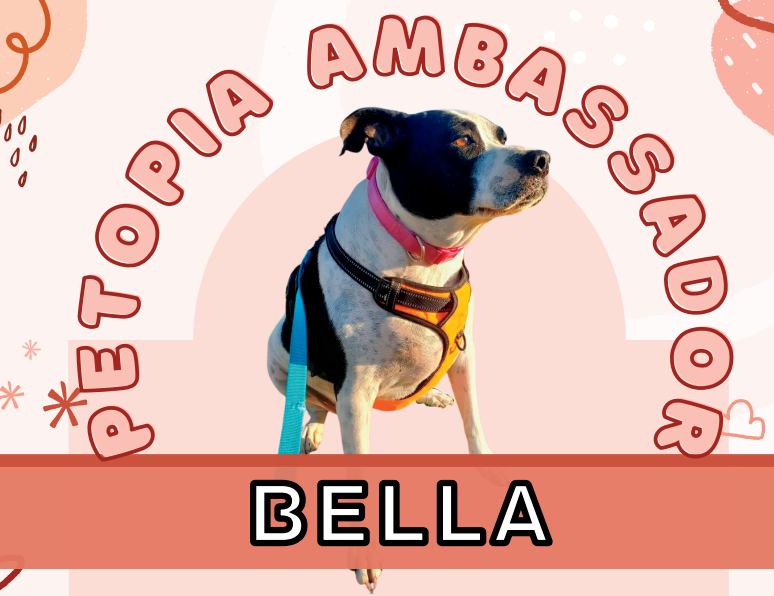 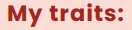 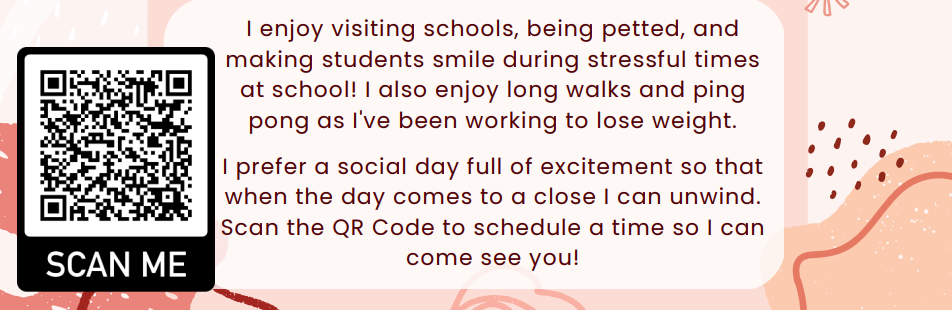 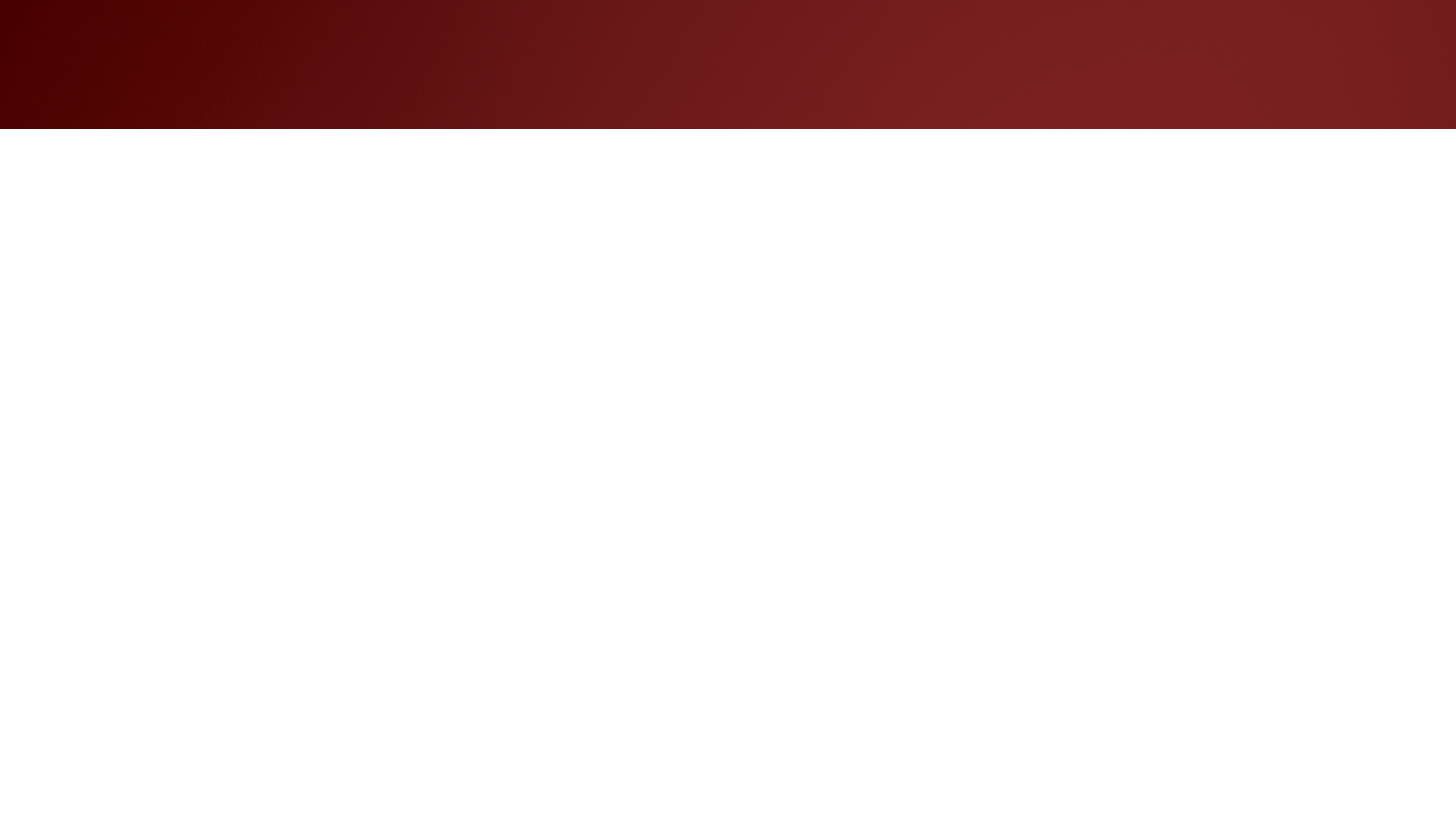 Welcome
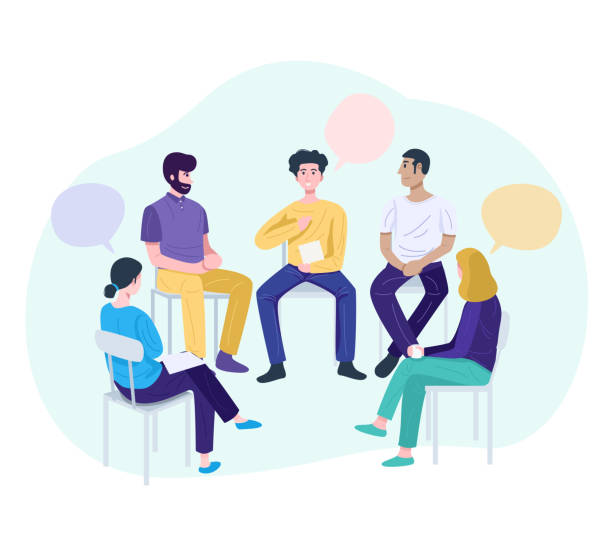 Acknowledgment of Guests
Prevention Support Materials
n Public Hearing #1
Lori Sartain
FBISD Assistant Director of Health & Wellness
Allison Thummel
FBISD SHAC Chair
[Speaker Notes: Presenter: 
Time:
Strategy:
Materials:

Say: Hello, this is the prevention support materials public meeting #1

Presenting today is:
 - Allison Thummel, the FBISD School Health Advisory Council (SHAC) Chair and
- Myself- Lori Sartain, FBISD’s Assistant Director of Health & Wellness]
Prevention Curriculum Material Adoption
Child Abuse
Family Violence
Dating Violence
Sex Trafficking
[Speaker Notes: Presenter: Lori 

Say: During the 87th Texas Legislature, Second Called Session, 2021, TEC, §28.004(q-4), the state legislature enacted legislation, Senate Bill 9 (SB9), requiring the board of trustees of each local school district to determine the specific content of the district’s instruction relating to the prevention of child abuse, family violence, dating violence, and sex trafficking. Prior to the existence of SB9, campus, and district leadership identified and approved prevention materials. 
 
In April 2022 the Board adopted Policy EHAA(Local) which outlined the process for adopting prevention materials related to SB9. The process began in November of 2022, with the Board adopting a resolution to convene the School Health Advisory Council (SHAC) to review and recommend support materials the district can use to teach and encourage the prevention of child abuse, family violence, dating violence, and sex trafficking. Whenever possible, the materials must include essential knowledge and skills as developed by the State Board of Education, which sets the standards for what students are to learn in each course or grade. Materials selected for adoption by the FBISD Board of Trustees will be available for campuses to start implementing beginning in May 2023.]
Curriculum Adoption Process – EHAA(LOCAL) Policy
1. The Board Adopts a Resolution Convening the SHAC to Make Recommendations
Adoption 
Of 
Curriculum  Resource
2. SHAC Holds At Least 2 Public Meeting and a Public Review Period
3. SHAC Provides Recommendations to the Board at a Public Board Meeting
4. The Board, at a Public Board Meeting, will Act on the Adoption of Recommendations Through a Record Vote
[Speaker Notes: Presenter: Lori

Say:  On this slide, you will see the process outline in Board Policy EHAA(LOCAL), which was approved by the Board in April 2022.

1. The Board adopts a resolution convening the District’s SHAC to recommend curriculum materials for instruction.  This occurred in November 2022.

2. The SHAC holds at least two public meetings on the curriculum materials before adopting recommendations to present to the Board. 
This is the first public meeting.  The first public meeting will provide an introduction and overview of the curriculum materials considered for adoption.
The second public meeting will include an update on the process and will be held on March 21st here in the FBISD Board Room from 12-12:30 PM.
The District shall promote the public meetings to the community via the District webpage and other appropriate means.  

The SHAC will also hold a two-week public review of the considered curriculum materials. The public review starts today, February 15th, and will close at midnight on March 2nd. This will an opportunity for the community to view the resources that are up for adoption and provide feedback on those resources via the SHAC Webpage.    

We encourage all SHAC members, parents, and the community to participate and provide feedback on the curriculum materials under consideration.

3. The SHAC must provide recommendations to the board at a public board meeting and must comply with the instructional content requirements in the law.  Recommendations must be suitable for the subject
and grade level for which the materials are intended and be reviewed by academic experts in the subject and grade level for which the materials are intended.

4. The Board, at a Public Board Meeting, will Act on the Adoption of Recommendations Through a Record Vote.  This will occur at the April 17th FBISD Board Meeting.]
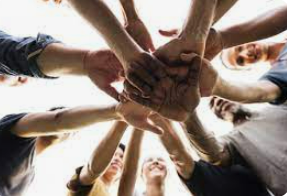 P2022 Prevention Support Materials Adoption Task Force
Prevention Support Materials Adoption Team 
Academic experts in the subject and grade level for which the materials are intended
SHAC Members

Meeting Schedule: 
December 14th, 2022
January 10th, 2023
January 12th, 2023
March 8th, 2023
[Speaker Notes: Presenter: Lori 

Say:  The Fort Bend P2022 Leadership Team led the activation of the P2022 Task Force beginning in November 2022. Task Force members were selected to serve as district-level reviewers helping to select the new prevention support materials. The P2022 Task Force was diverse by design and included fourteen members. Among the group were a health teacher, a Safe and Drug-Free Specialist, the Coordinator of School Counseling, the Coordinator of Mental Health and Social Work Services, the district Public Information Officer, the Coordinator of Health, PE, and Wellness, and a FBISD student.  The Task Force also included three members of the FBISD School Health Advisory Council (SHAC).]
Prevention Support Materials Scoring Rubric
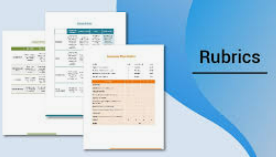 Mission & Vision 
Content 
Objectives 
Relevance 
Unbiased 
Implementation Plan 
Collaboration Plan
[Speaker Notes: Presenter: Lori

Say:  The Prevention Support Materials Adoption Team will use a scoring rubric to evaluate each program.  The rubric includes 7 focuses:
Mission & Vision 
Content
Objectives
Relevance
Unbiased
Implementation Plan 
Collaboration Plan 

I will now turn the presentation over to Allison Thummel, the FBISD SHAC Chair, who will provide information regarding the specific prevention support materials being considered.]
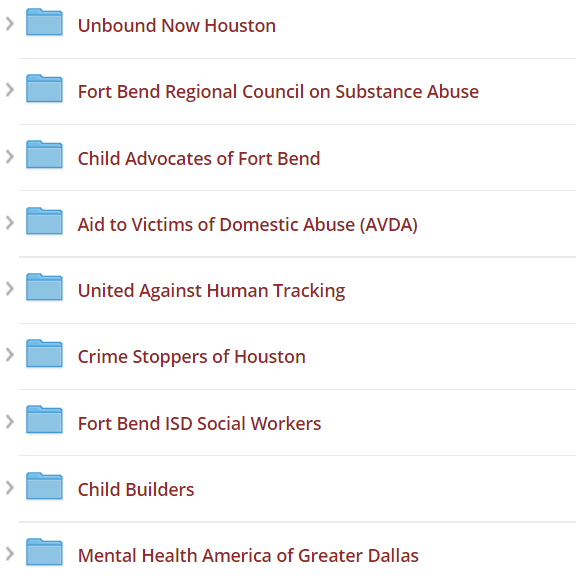 Vendors
[Speaker Notes: Presenter: Lori 

Say: The vendors/programs that have applied to provide no-cost instructional materials relating to the prevention of child abuse, family violence, dating violence, or human trafficking include:
Unbound Now Houston
Fort Bend Regional Council on Substance Abuse
Child Advocates of Fort Bend
Aid to Victims of Domestic Abuse (AVDA)
United Against Human Tracking
Crime Stoppers of Houston
Fort Bend ISD Social Workers
Child Builders
Mental Health America of Greater Dalla]
Unbound Now Houston
[Speaker Notes: Presenter: Allison]
Fort Bend Regional Council on Substance Abuse
[Speaker Notes: Presenter: Allison]
Child Advocates of Fort Bend
[Speaker Notes: Presenter: Allison]
Aid to Victims of Domestic Abuse (AVDA)
[Speaker Notes: Presenter: Allison]
United Against Human Trafficking
[Speaker Notes: Presenter: Allison]
Crime Stoppers of Houston
[Speaker Notes: Presenter: Allison]
Fort Bend ISD Social Workers
[Speaker Notes: Presenter: Allison]
Child Builders
[Speaker Notes: Presenter: Allison]
Mental Health America of Greater Dallas
[Speaker Notes: Presenter: Allison]
Prevention Support Materials Timeline
Public Meeting 2
Public Meeting 1
February 15 
2022
March 21, 2023
Once approved by the board by the Board of Trustees, campuses can utilize the resources.
Public Review
Board Meeting
April 17, 2023
February 15, 2023 – March 2, 2023
[Speaker Notes: Presenter: Allison

Say: Here you will see the prevention support materials timeline.
Feb 15th – Public Meeting 1
Feb 15th – March 2nd – Public Review via the SHAC webpage
March 21st – Public Meeting 2
April 2023 – Board of Trustee Meeting 

Once approved by the board by the Board of Trustees, campuses can utilize the resources.  Ensuring that the programs are only provided if parents approve their participation through written consent.]
Public Review
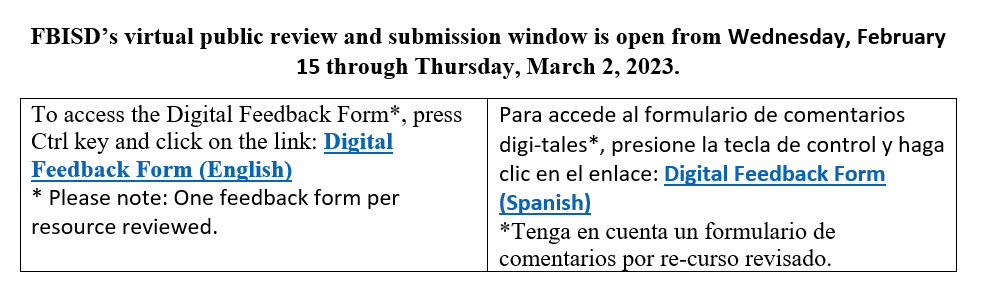 [Speaker Notes: Presenter: Allison

Say: Following the hearing, staff and community members will have two weeks to review the resources and provide feedback.  FBISD’s virtual public review and submission window is open starting today, Wednesday, February 15, through Thursday, March 2, 2023.  Information regarding the public review has been shared with the community via the District webpage, a press release on January 30th, and other appropriate means. To access the resources, please visit the FBISD SHAC Webpage.]
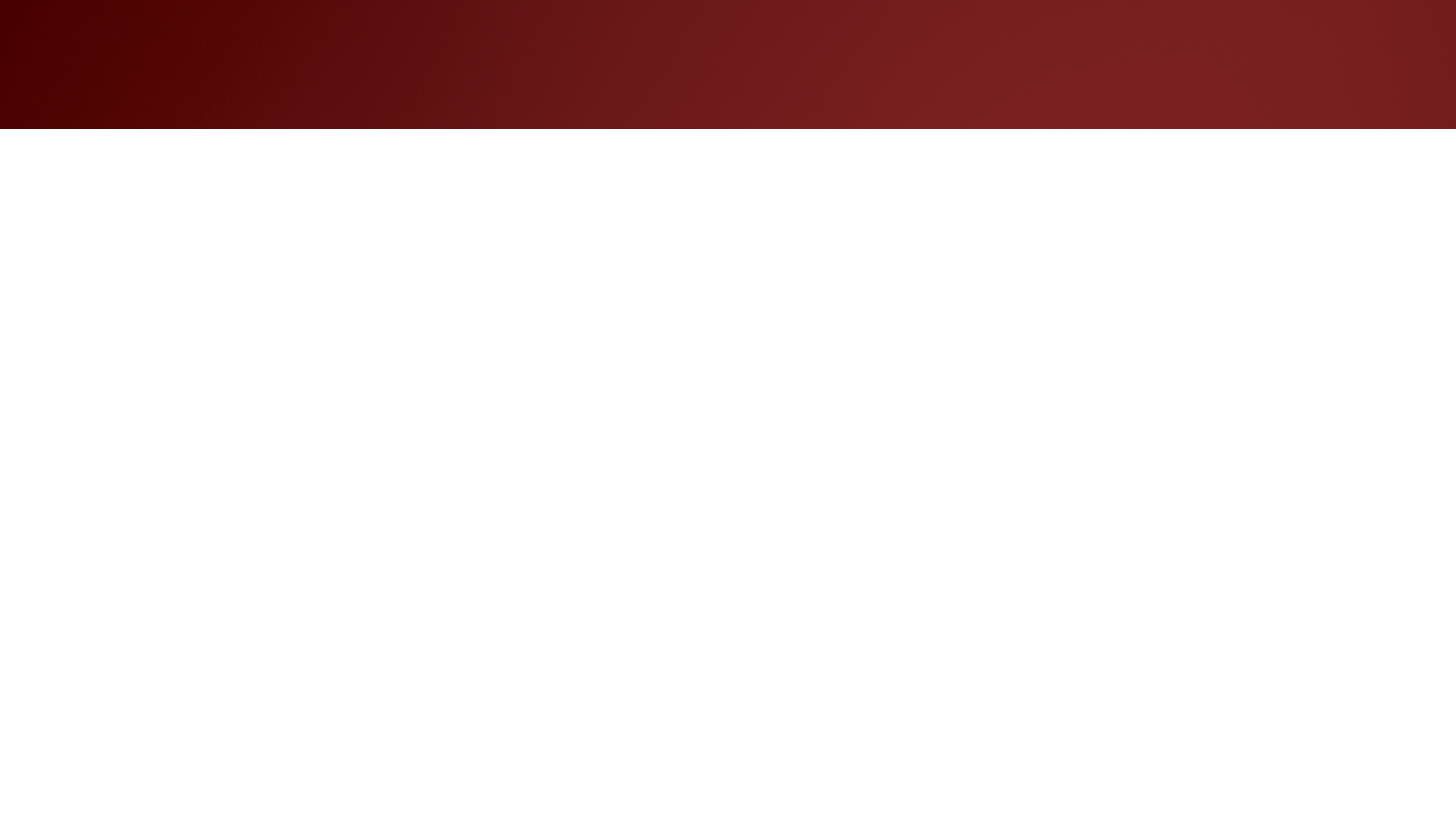 Quick Show of Hands
Public Hearing #2
Tuesday, March 21, 2023
In-person 
Or
Virtual?
Public Comment Opportunity:
[Speaker Notes: Presenter: Lori

Say: At this time we will allow for public comment.  Anyone that would like to speak will have 3 minutes and will be given a 30-second reminder after speaking for 2 ½ minutes.  We ask that you do not mention a specific student/employee name or specific campus while you are speaking.]
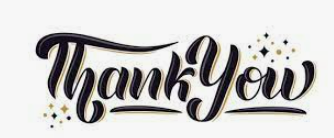 [Speaker Notes: Presenter:

Say:]
FBISD: Our Mental Health Journey
Priti Avantsa, LMSW
FBISD Coordinator of Mental Health and Social Work Services
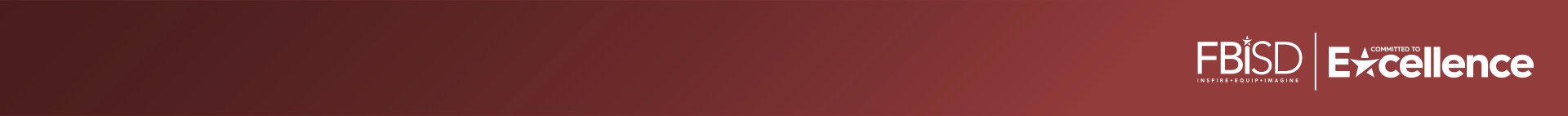 Statistics from Mental Health America
LIFE DURING COVID   
55% reported experiencing emotional abuse by a parent or other adult in the home.
11% experienced physical abuse
29% reported a parent or another adult lost their job
SCREENERS
500% increase over the number of people who completed a mental health screening from 2019   
45% of individuals who took the screener were youth ages 11-17. 

ANXIETY
422% increase in the number of people who took an anxiety screen from 2019.
79% who scored moderate to severe anxiety reported frequent suicidal ideations
Anxiety jumped from 9.4% to 11.8% pre pandemic to the first year of covid for ages 3-17


SUICIDAL
51% of youth ages 11-17, who took the depression screener reported having suicidal thoughts on at least ½ to nearly everyday of the previous two weeks
63% of youth ages 11-17 who identified as LGBTQ reported frequent suicidal ideations.


MENTAL HEALTH Among individuals who screened moderate to severe for a mental health condition in 2021, these were the top three contributing factors
loneliness or isolation
past trauma 
relationship problems
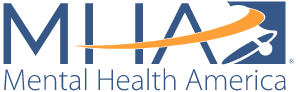 26
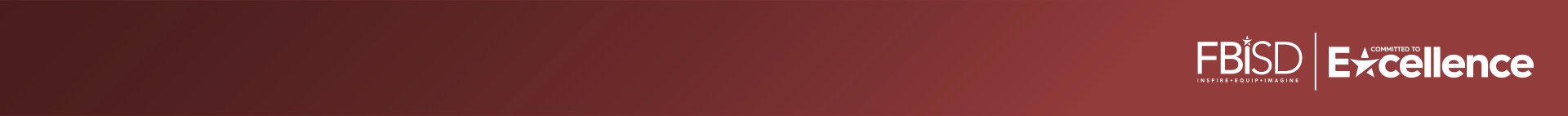 Multi-Tier Systems of Support
Individualized and Intensive
Small group interventions, community resource referrals, short term interventions
Classroom and large group lessons
SEL curriculum
Note: Tier I and Tier II interventions should be implemented for a period of time, prior to making a Tier III referral.  However, there can be some exceptions to the rule.
27
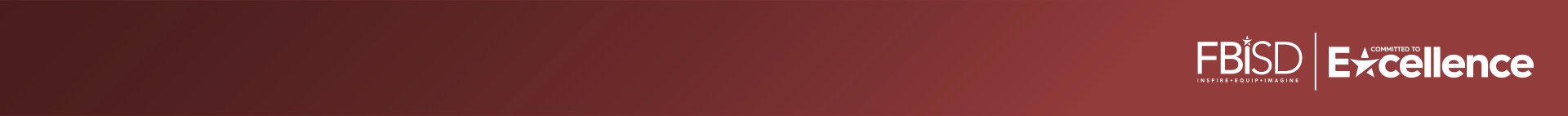 Tier III Mental Health Support
28
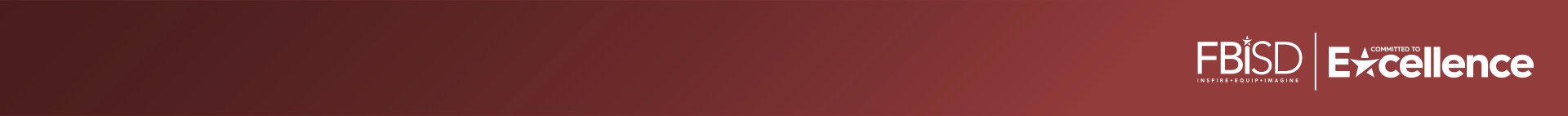 Tier III Mental Health Support
29
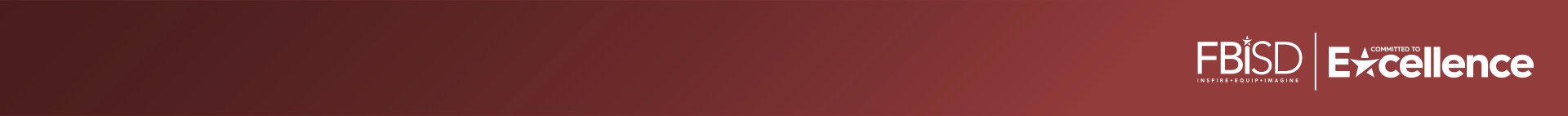 Tier III Mental Health Support
30
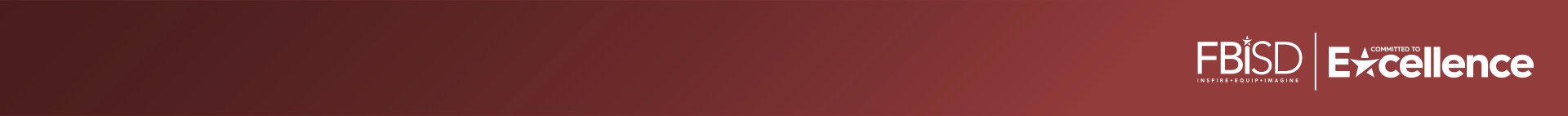 Tier III Mental Health Support via the BHAW Dept.
31
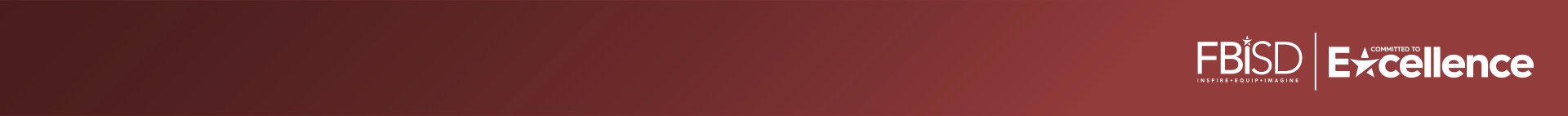 Tier III Mental Health Support via the BHAW Dept.
32
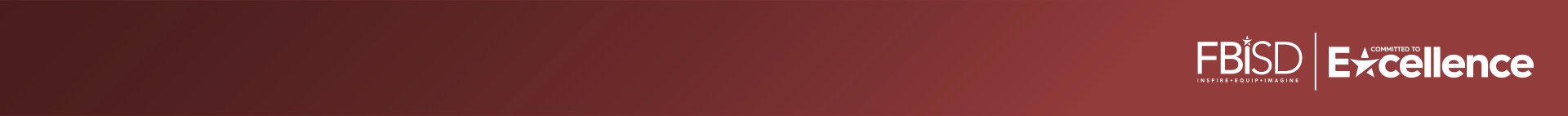 Reminders
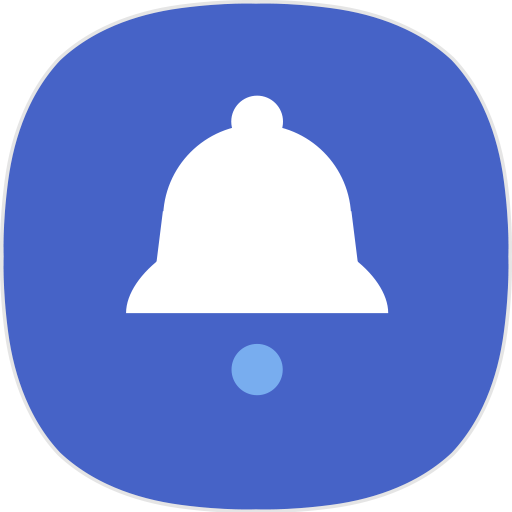 Students MUST have a written parent consent
To be referred for mental health services
Start counseling with a therapist


All referrals should come directly from the school counselor.
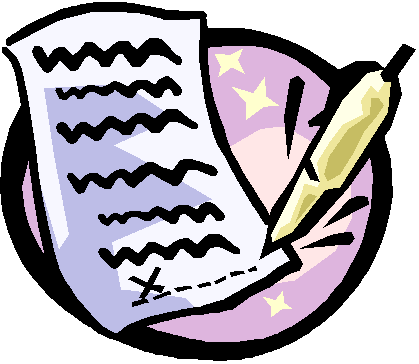 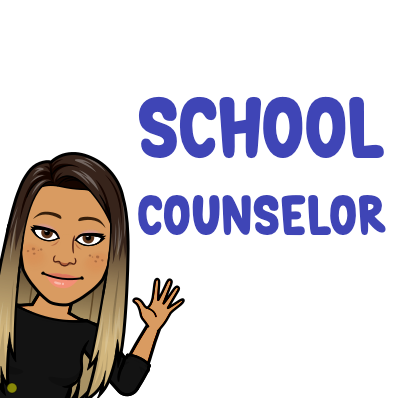 33
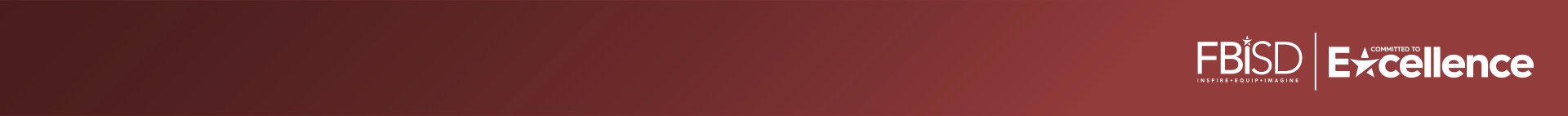 Mental Health and Social Work Services
Campuses with Mental Health Partners
34
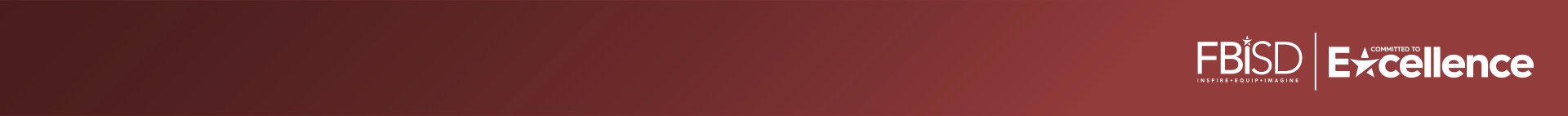 Mental Health and Social Work Services
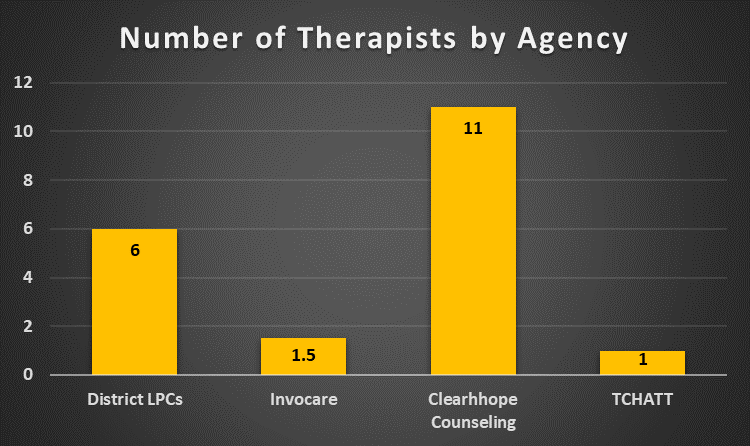 Number of Therapists
35
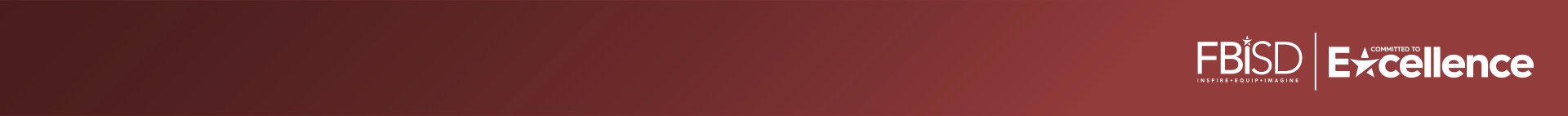 Mental Health and Social Work Services
Tier III Students Seen
36
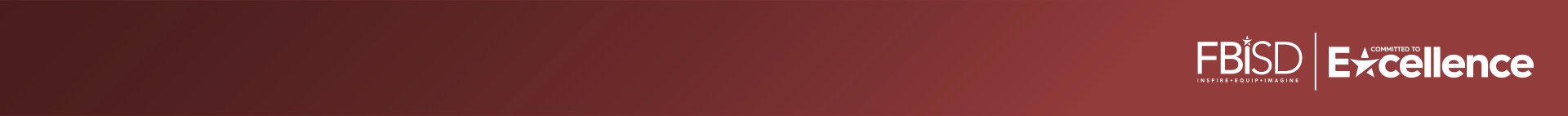 Mental Health and Social Work Services
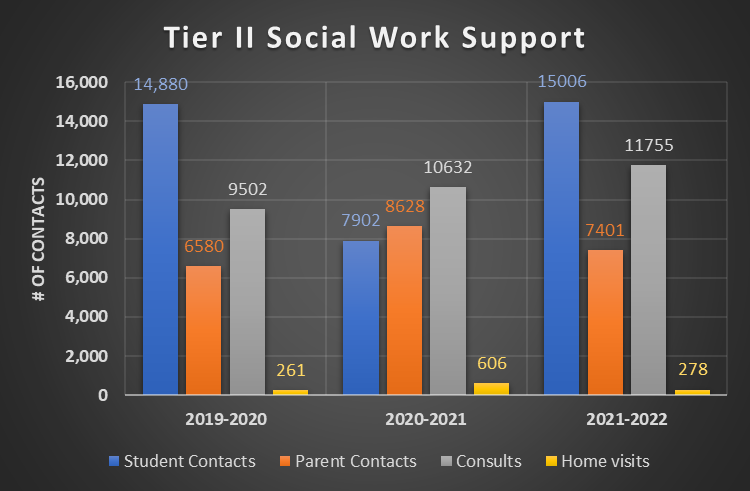 Tier II Social Work Support
37
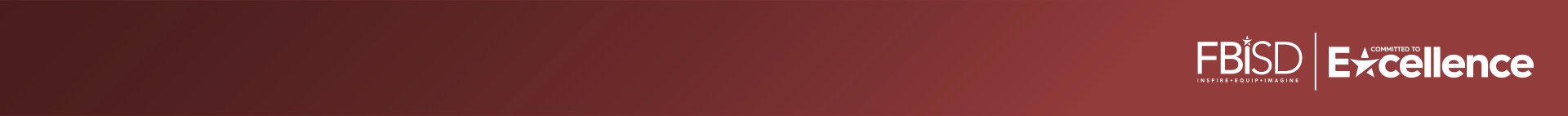 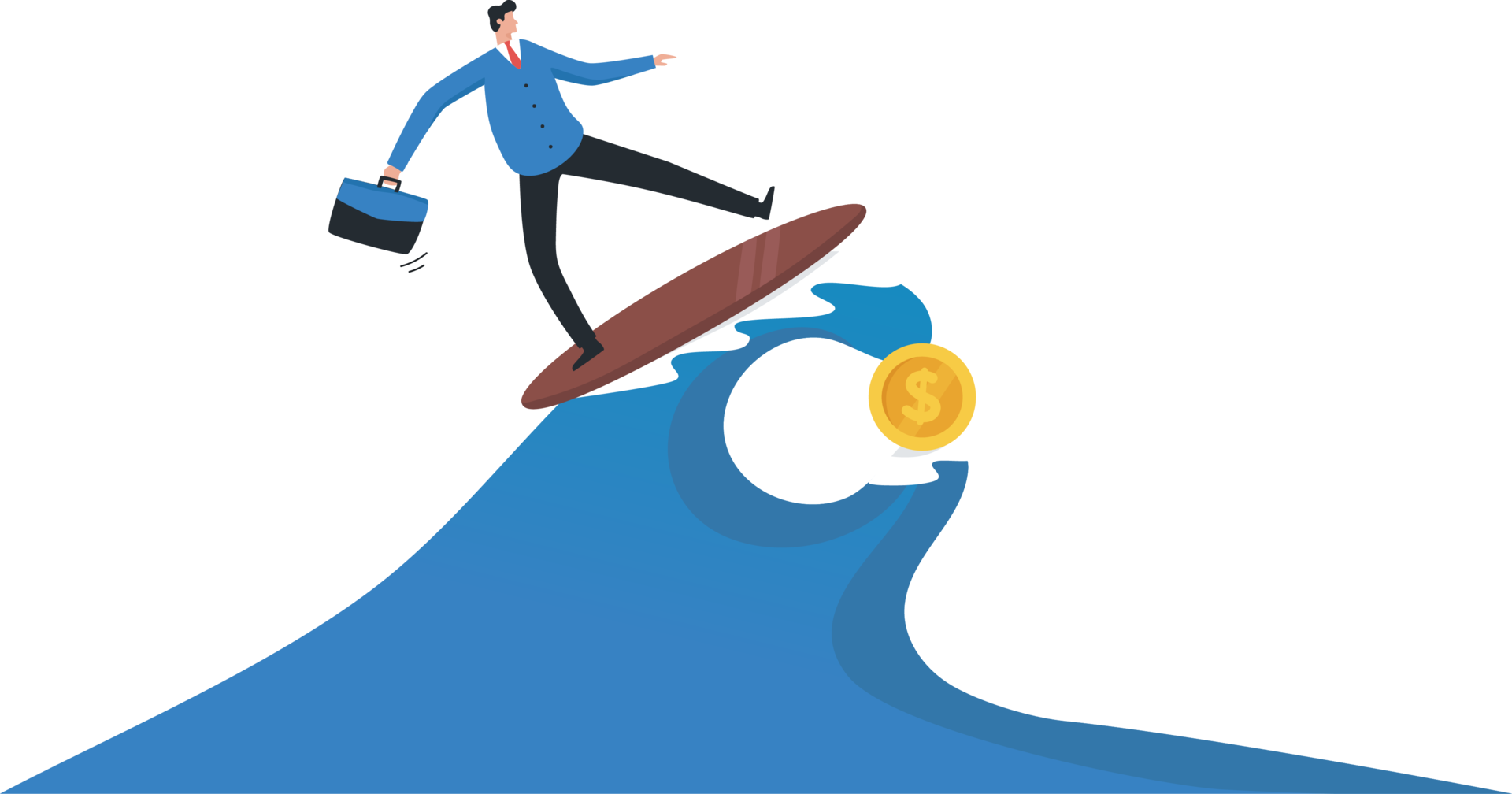 Challenges
Challenges
Parent consent to refer
	52% of youth ages 12-17 view their mental health differently than their parents. 2/3 rated it less positively than their parents
Parent permission to start services
Shortage of providers
	19.5 individuals providing Tier III Services in the district. FB county the patient to Clinician ratio is 1,351 to 1
Shortage of bilingual therapists
Continued stigma: Suffering in silence
Funding: 
	VOCA grant can only pay for counseling for Victims of Crime
	6 MH therapists in the district who support 13-16 campuses each
Missing instructional time
Student willingness to participate
Attendance
38
[Speaker Notes: Stigma]
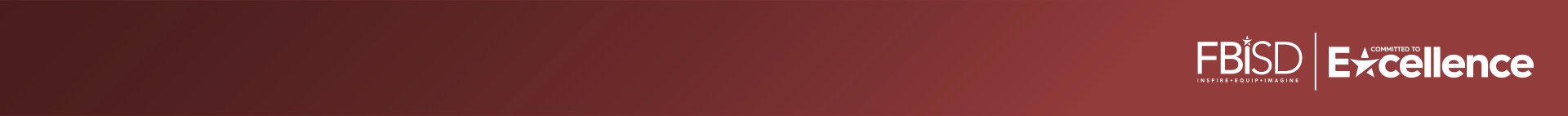 Socializing
Parents

Whole Child Health initiative (2nd year)
Parent Webinars
Health Fairs –Aug and April
Campus newsletters
Open houses
District website
Campus parent trainings
Individual parent meetings
Students

Talkline posters at campuses

Student Wellness Committees

District website

Leadership meetings

Counselors
Spreading the Word
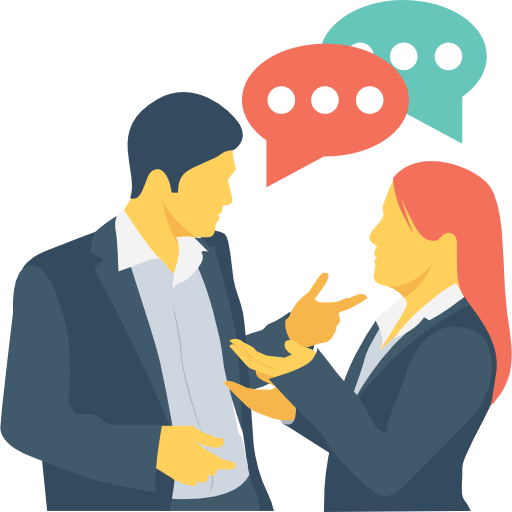 39
SHAC’s Legislative Priorities Update
Allison Thummel
FBISD SHAC Chair
SHAC's Legislative Priorities Update
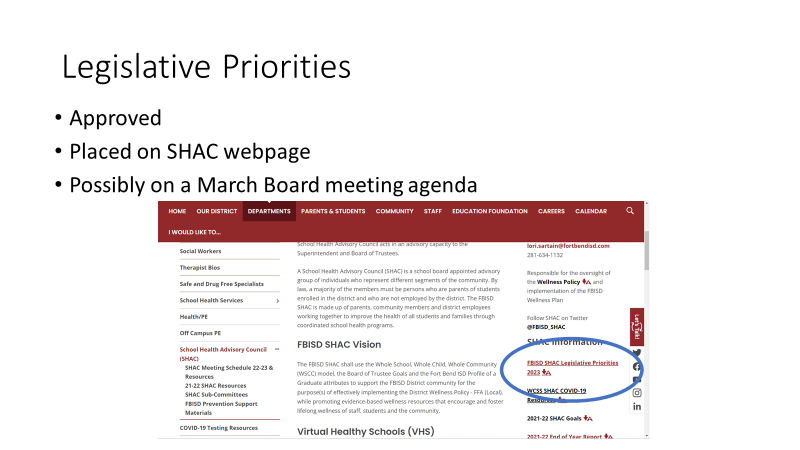 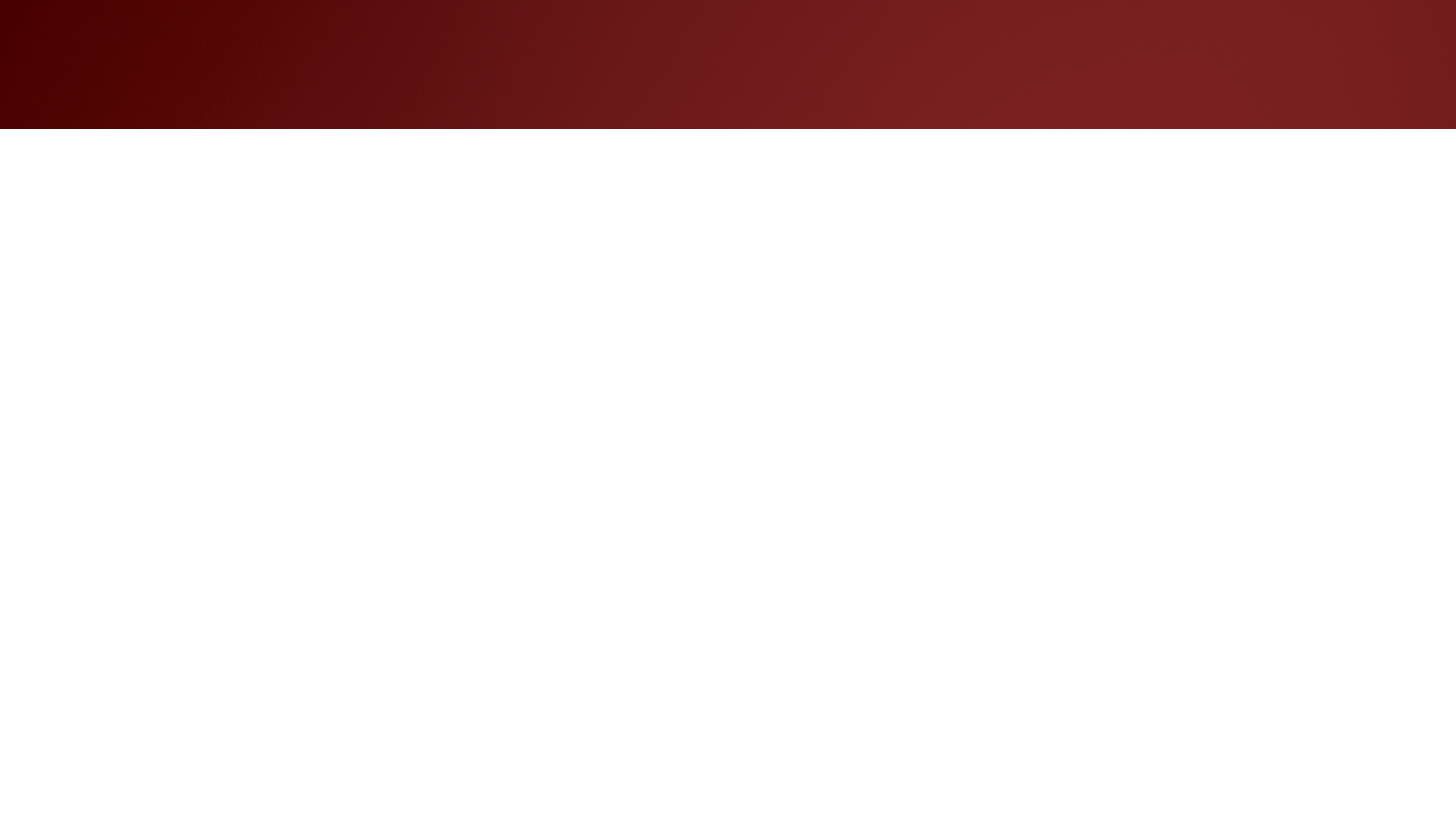 Approve Minutes
December 7, 2022 & January 25, 2023
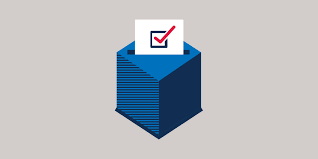 Cathy Hunter
FBISD SHAC Secretary
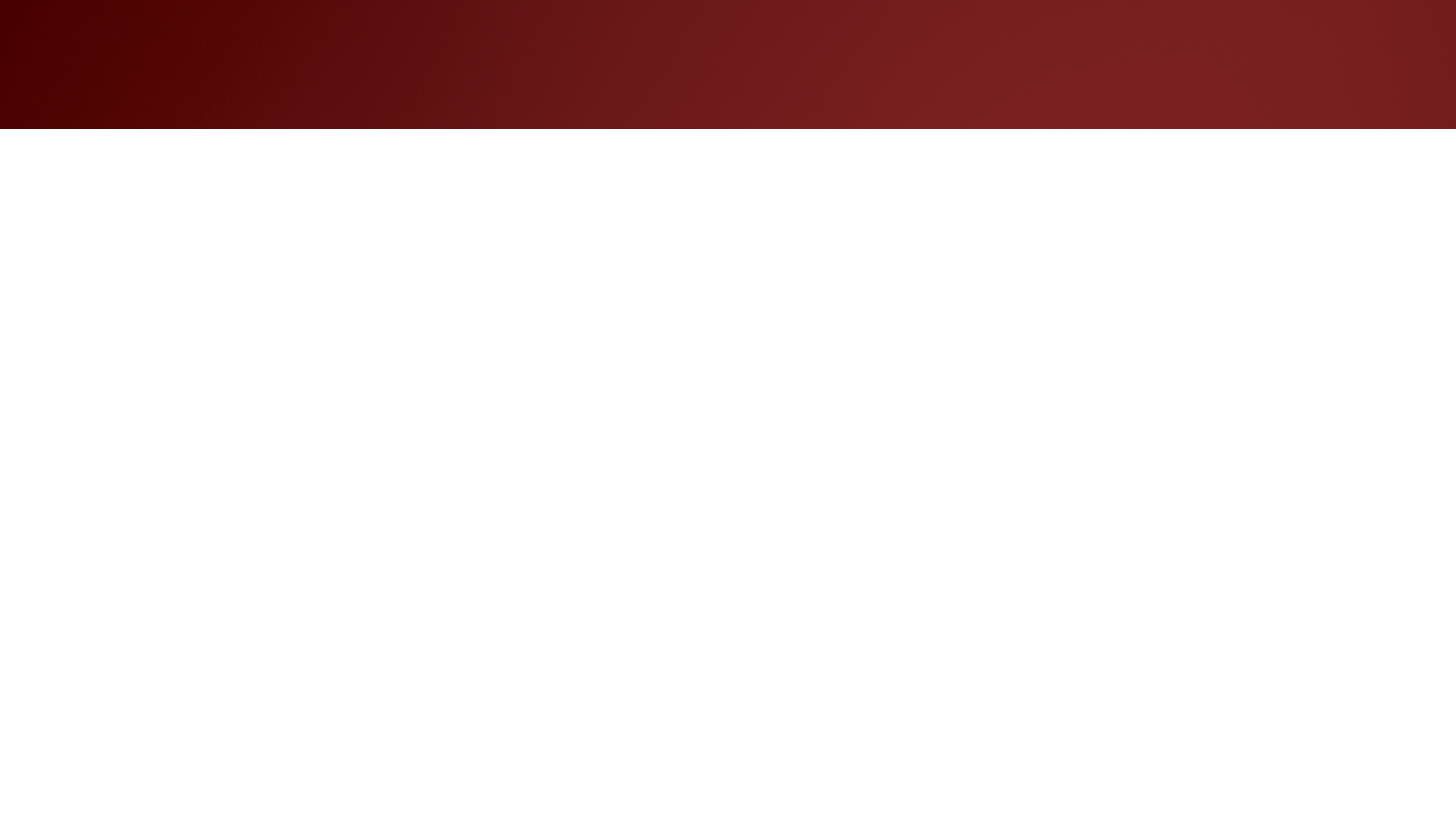 Virtual Voting?
Virtual Voting?
Text vote to 281-217-8440
Text vote to: 281-217-8440
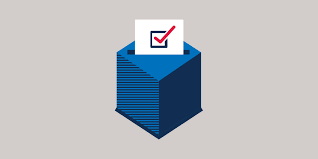 Brain BreakRosa MartinezCoordinator of SEL & Enrichment Programs
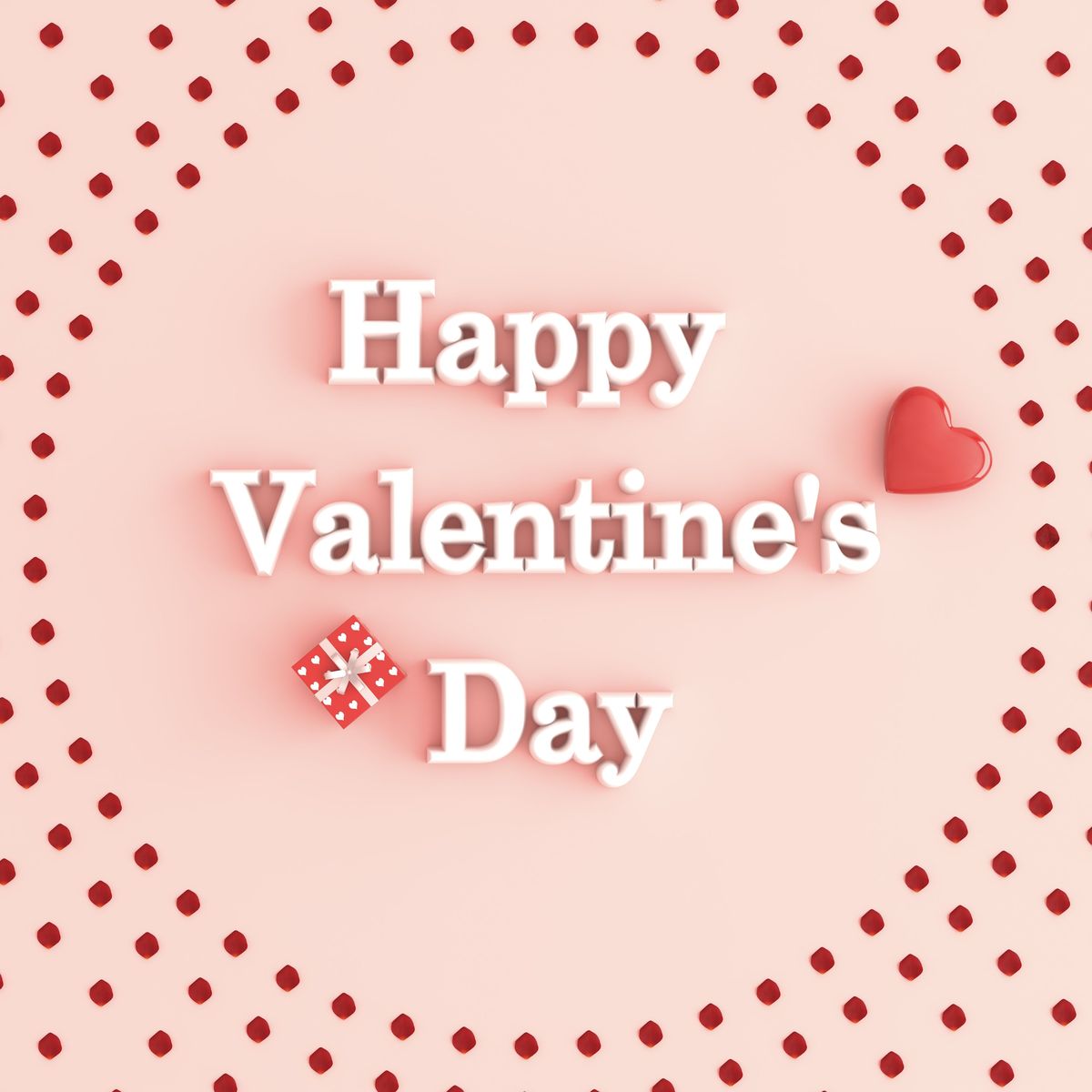 Special People in Our Lives
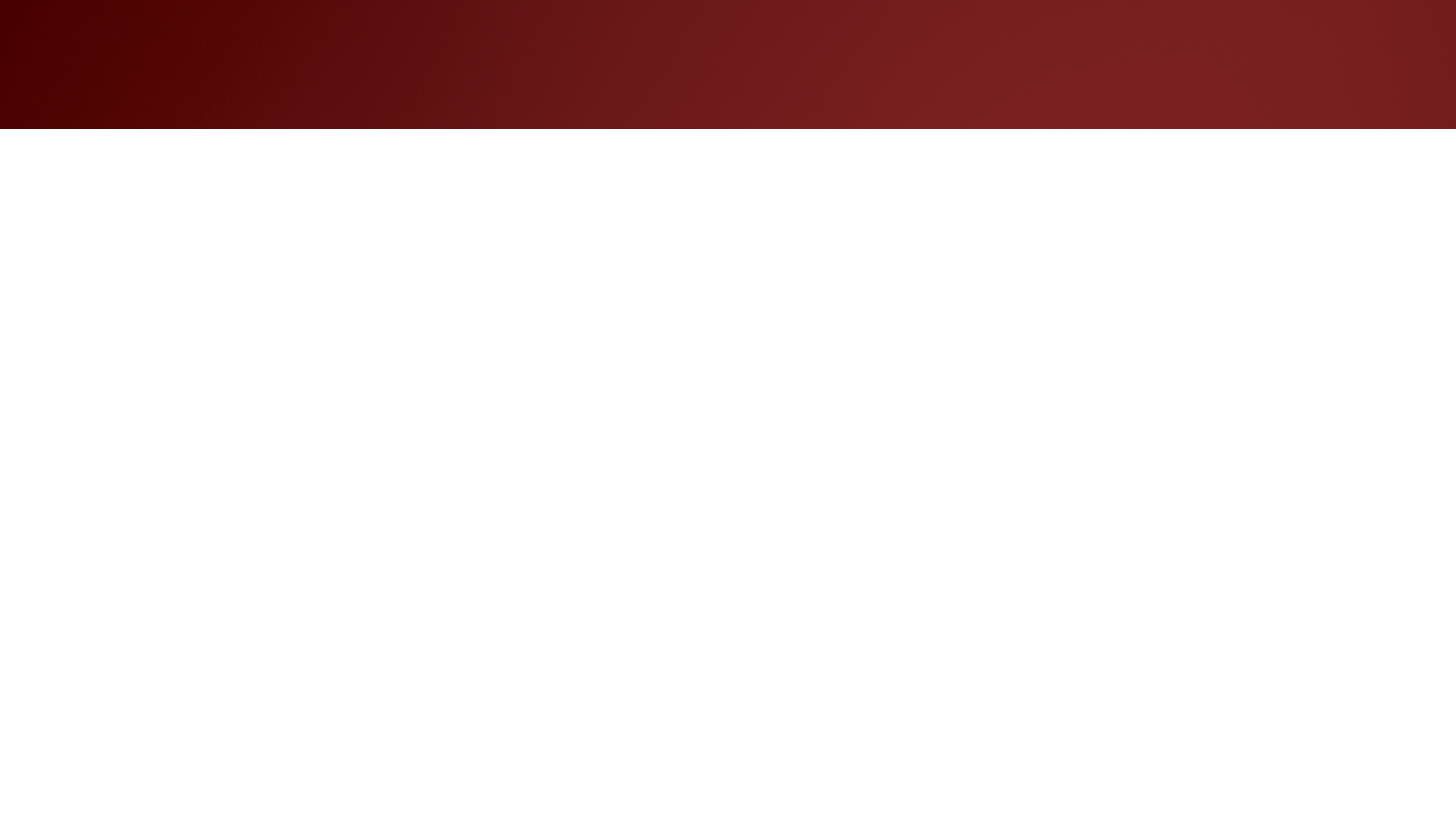 Mentor
Virtual Voting?
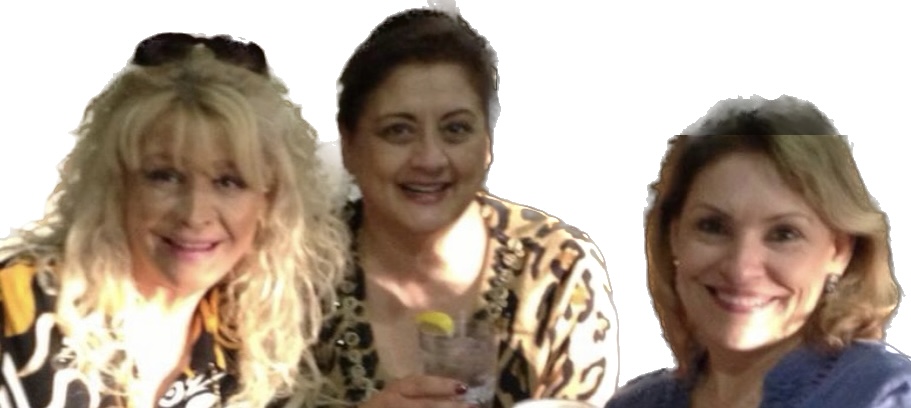 Text vote to 281-217-8440
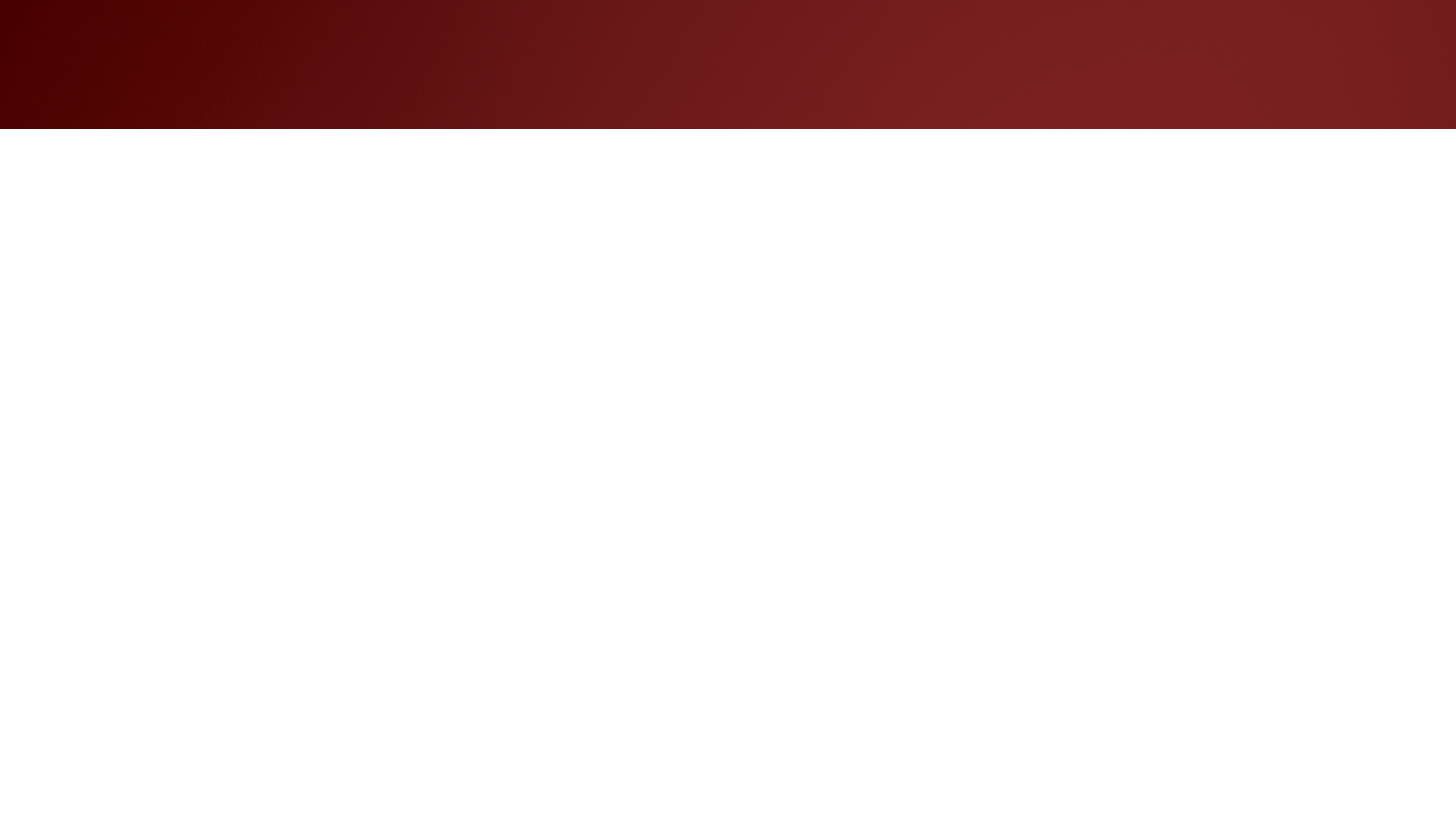 Friend
Virtual Voting?
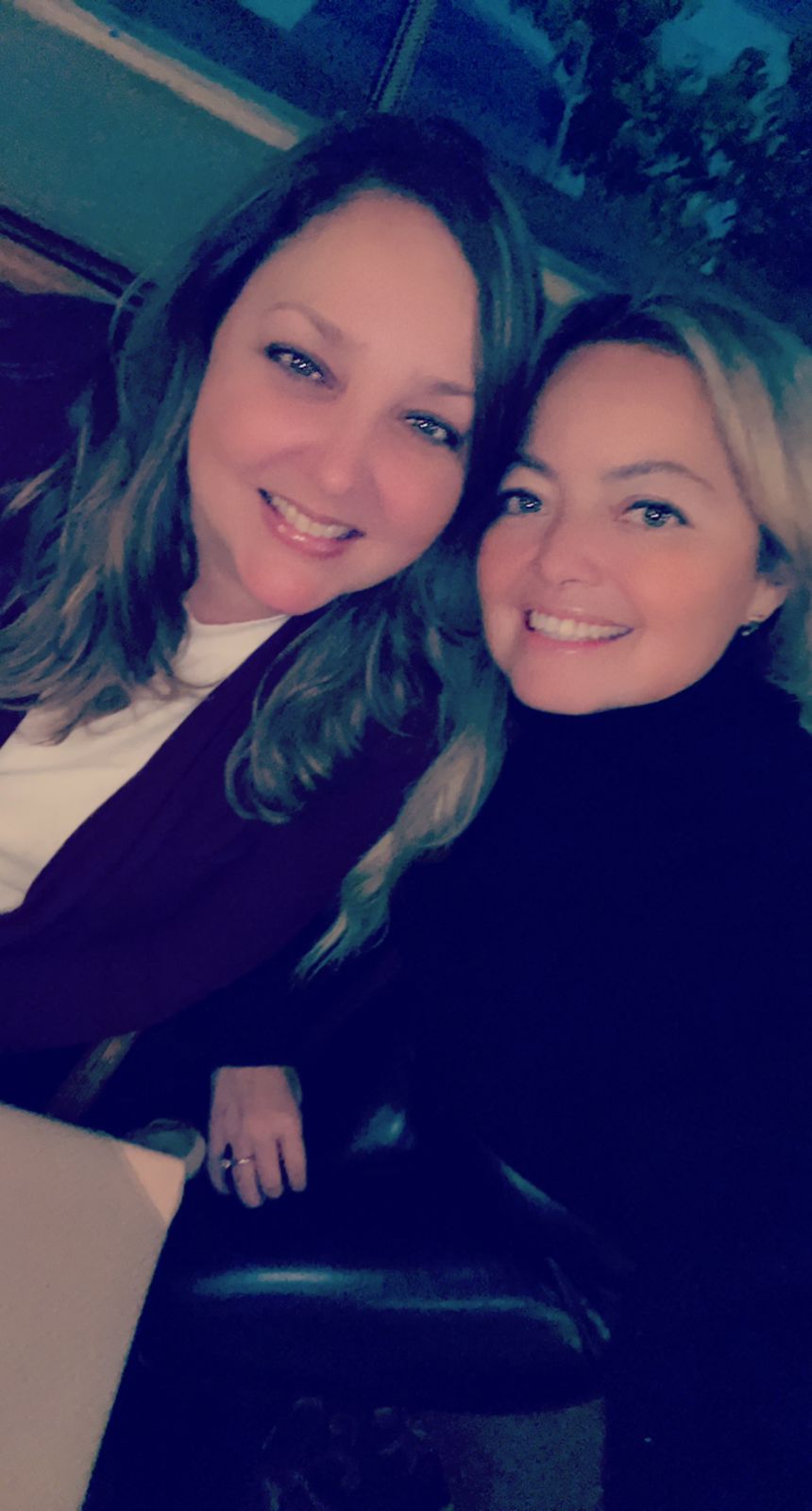 Text vote to 281-217-8440
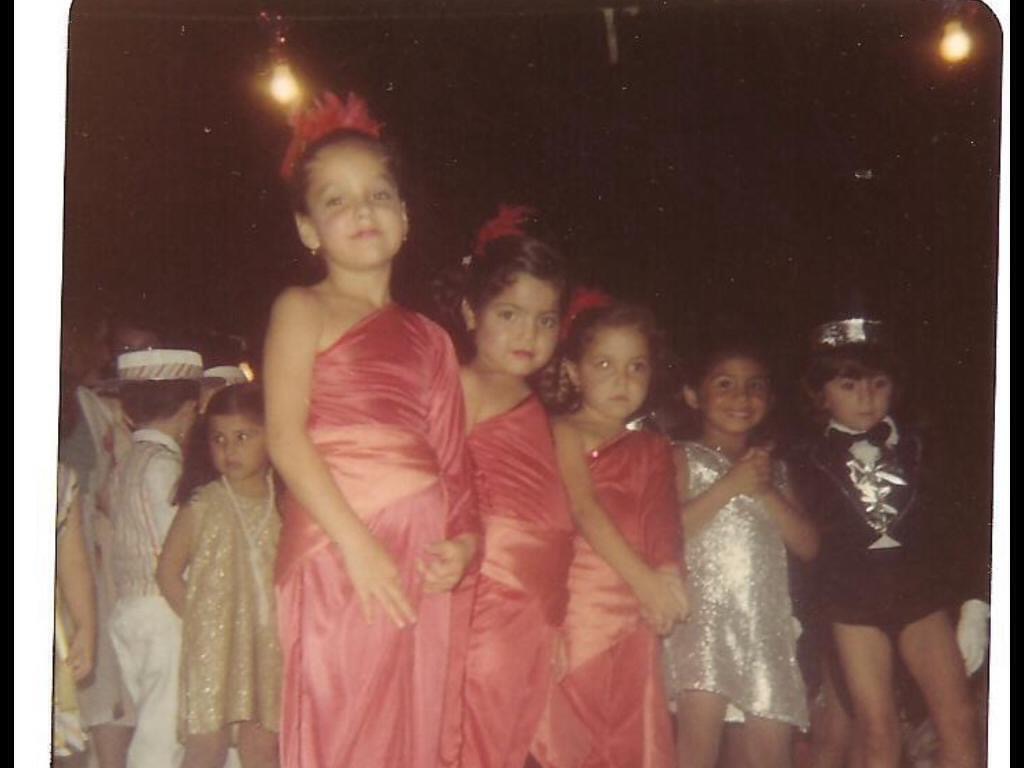 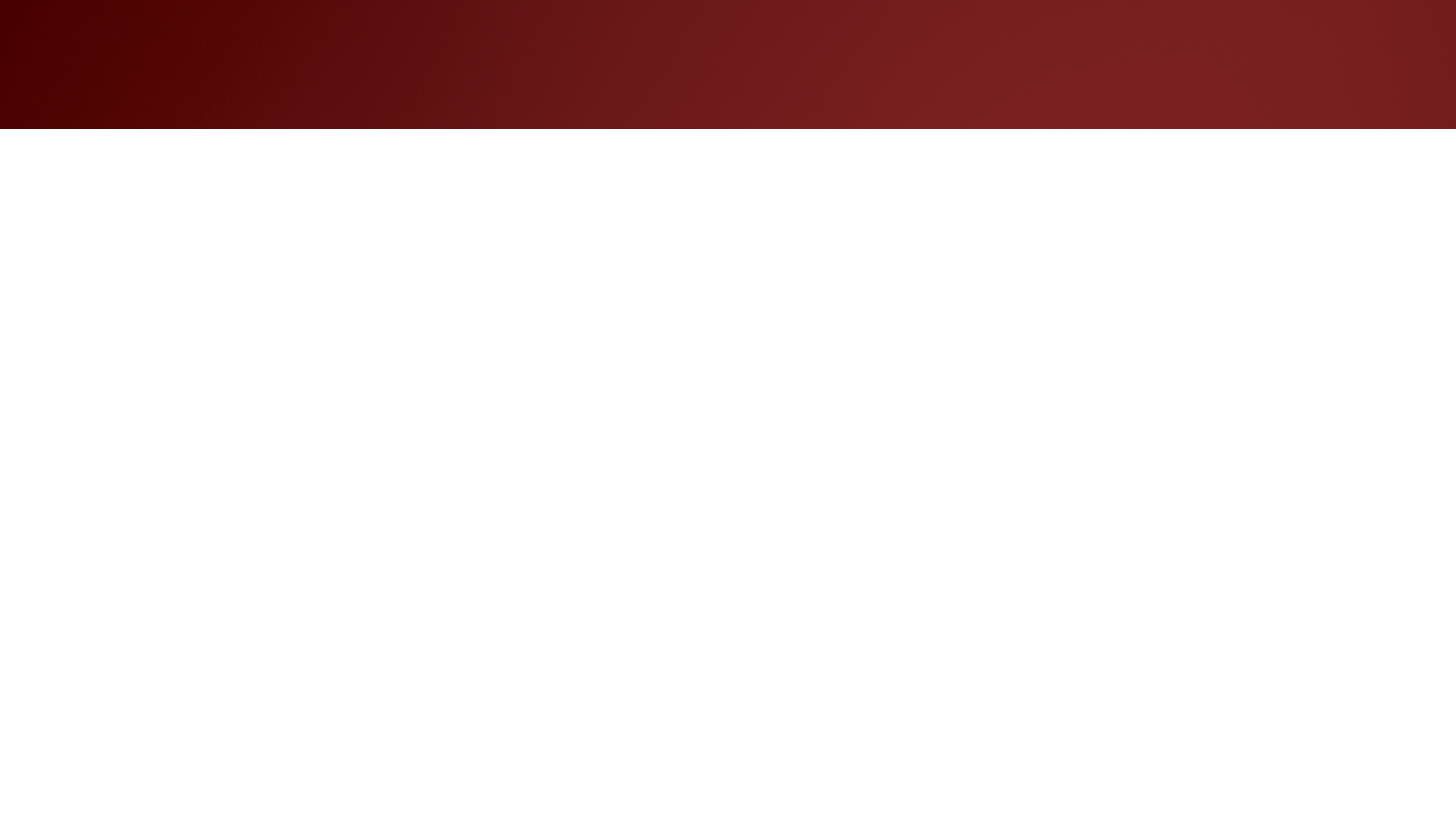 Colleague
Virtual Voting?
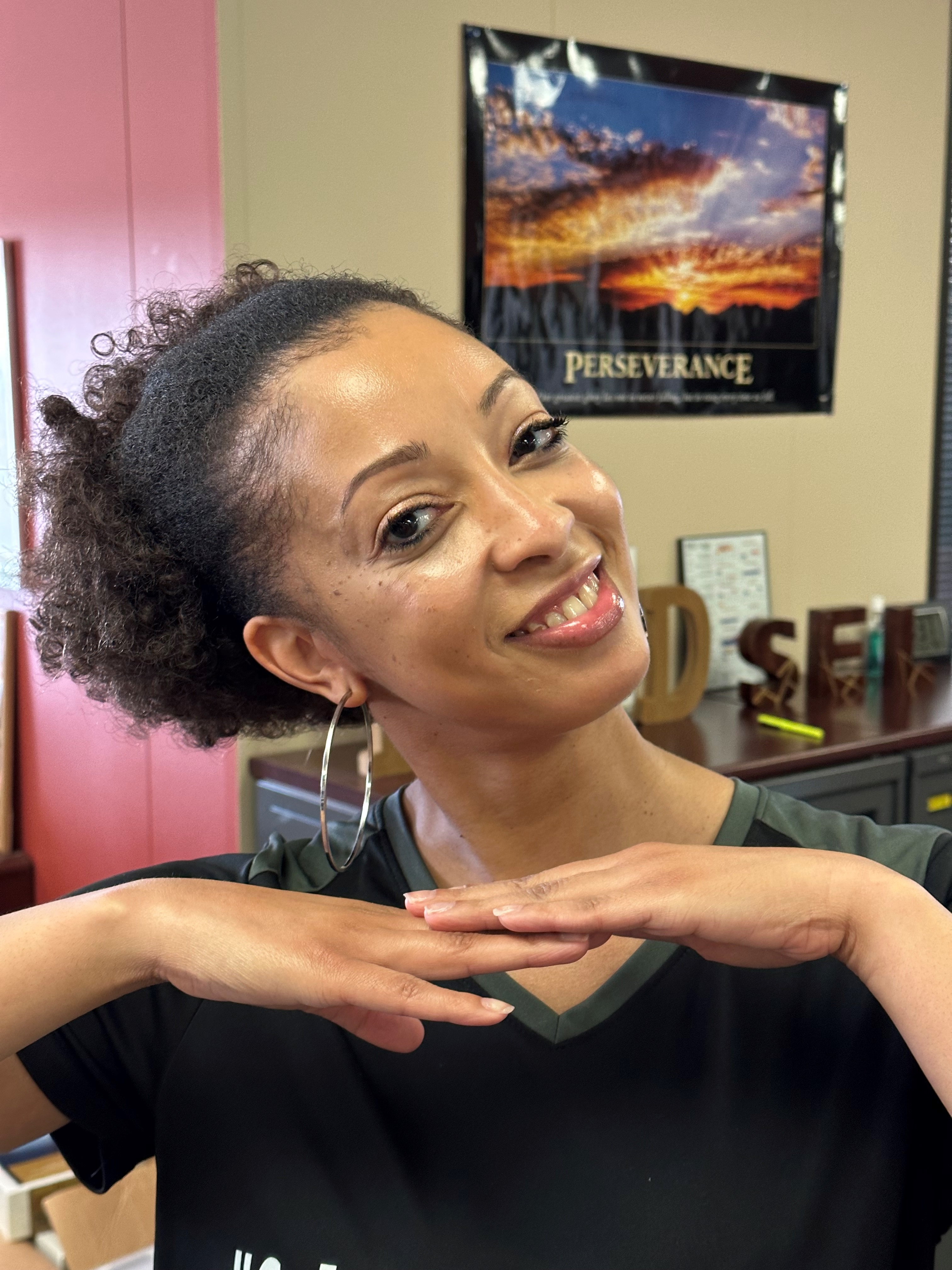 Text vote to 281-217-8440
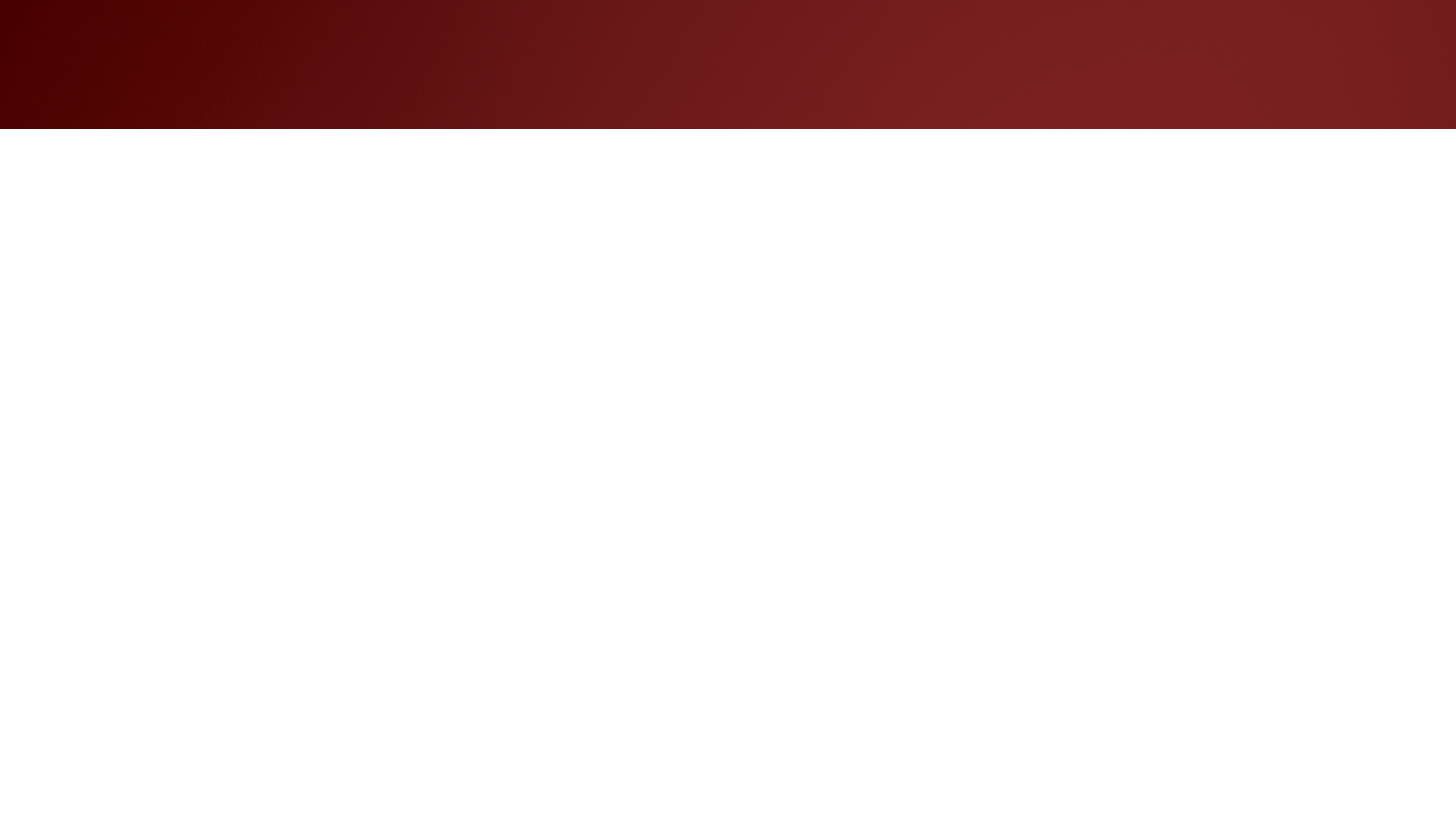 Think about…
Virtual Voting?
Text vote to 281-217-8440
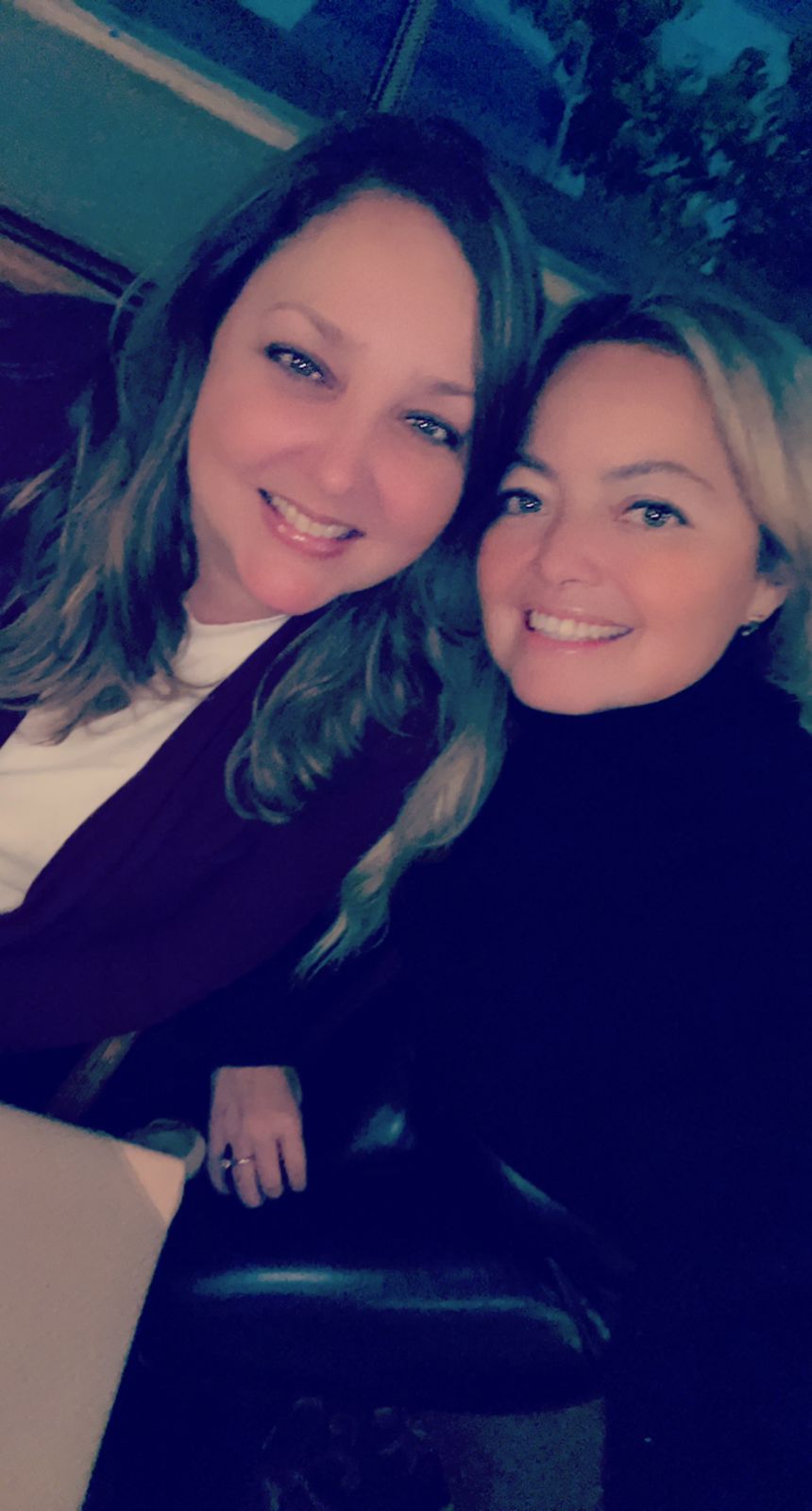 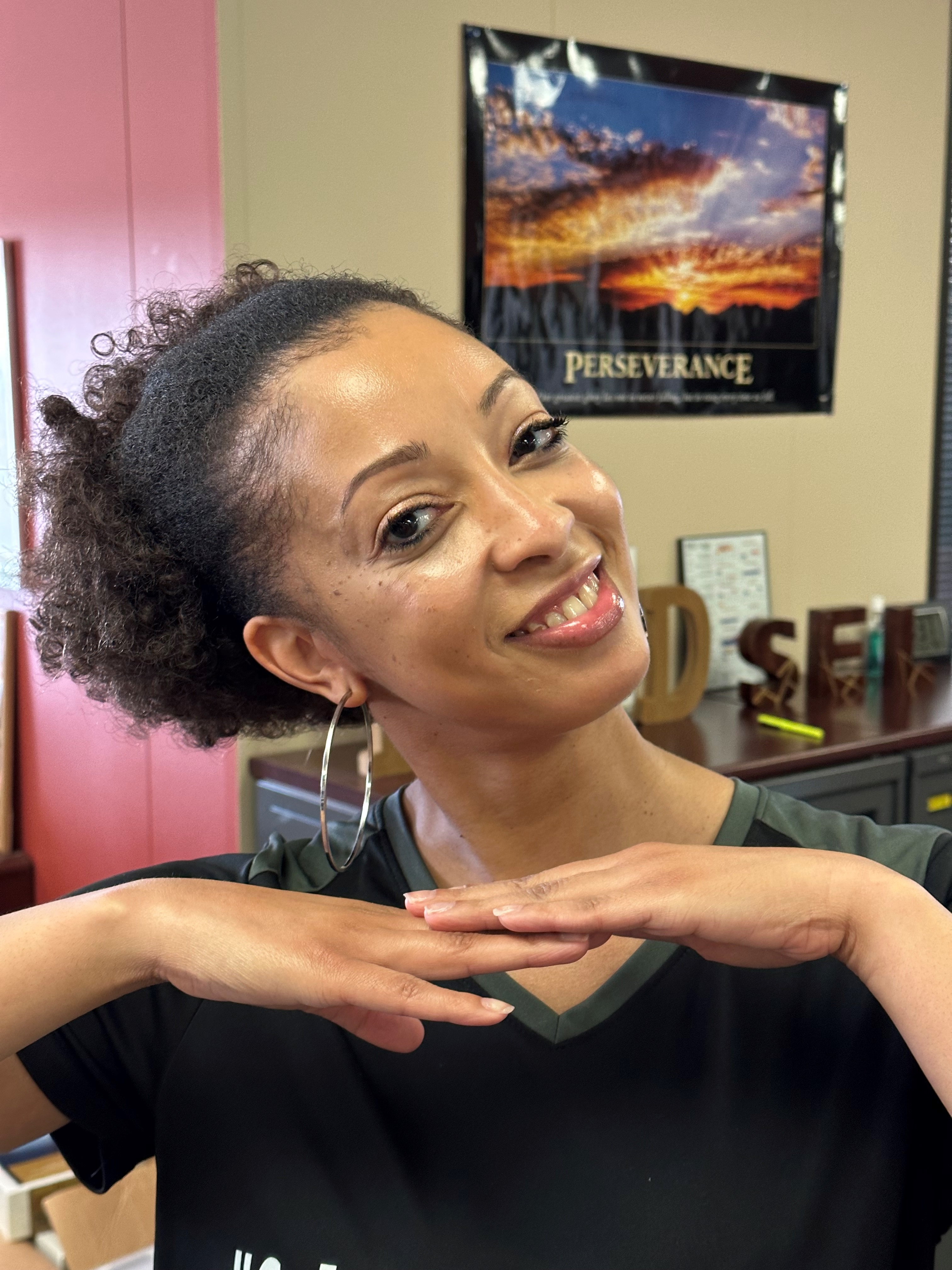 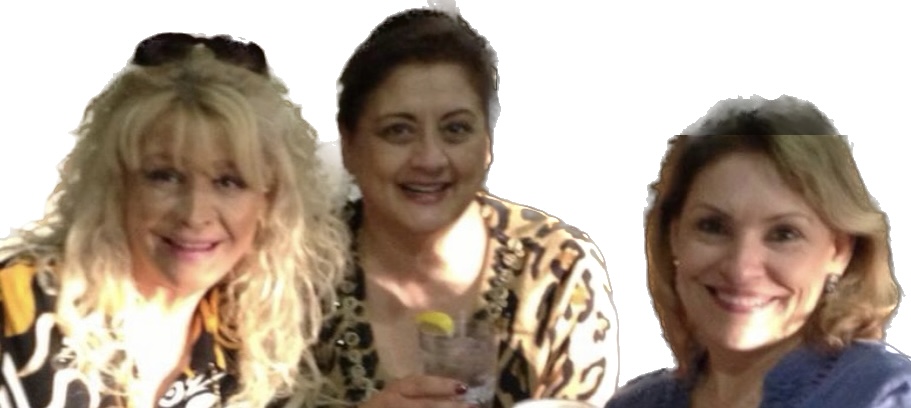 Mentor                 Friend               Colleague
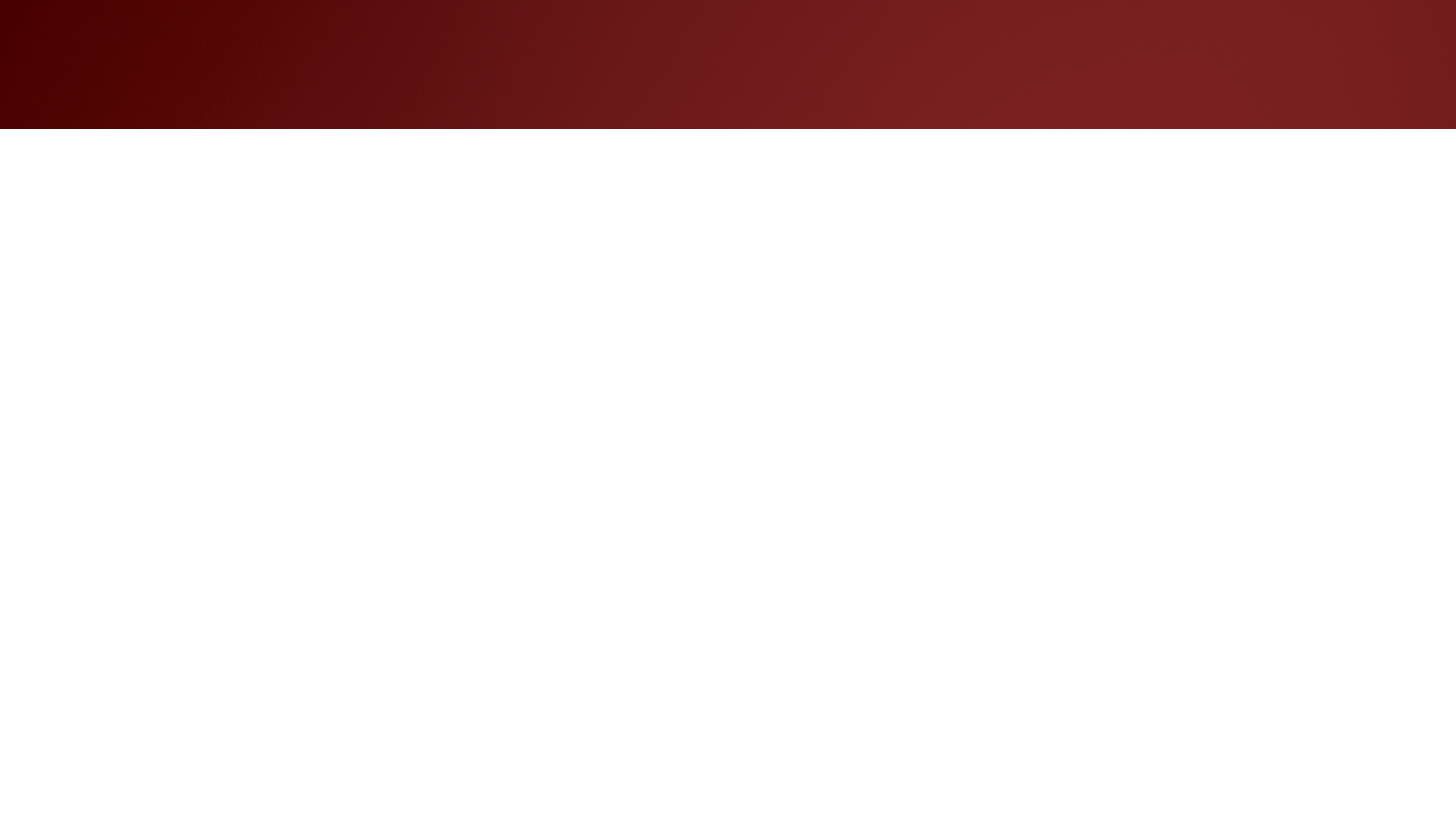 Let’s Share!
Virtual Voting?
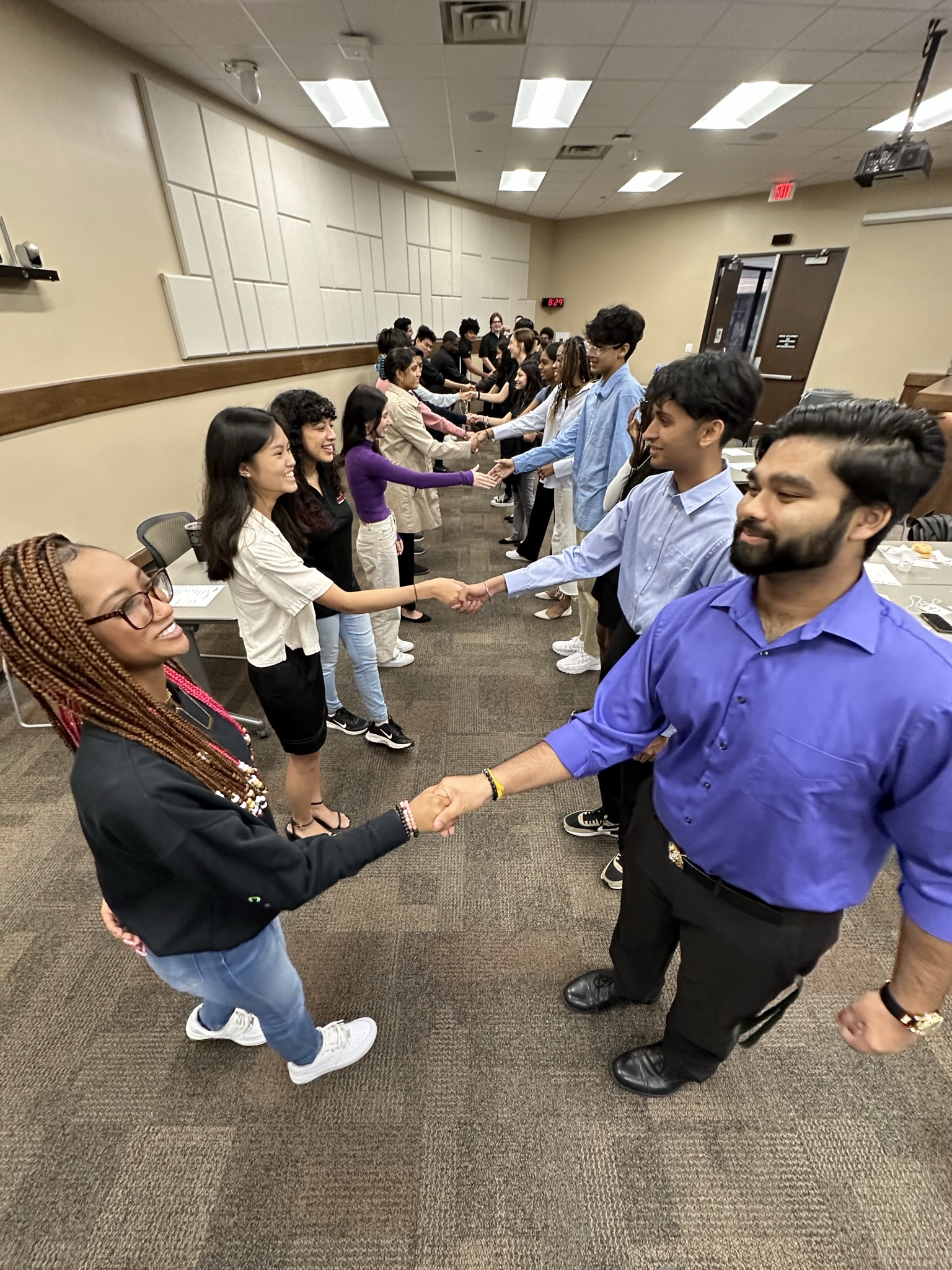 Text vote to 281-217-8440
Greet your partner 
Take turns to share
Thank your partner
Upcoming Events
LaDonna Green
FBISD Wellness, Health & Prevention Specialist
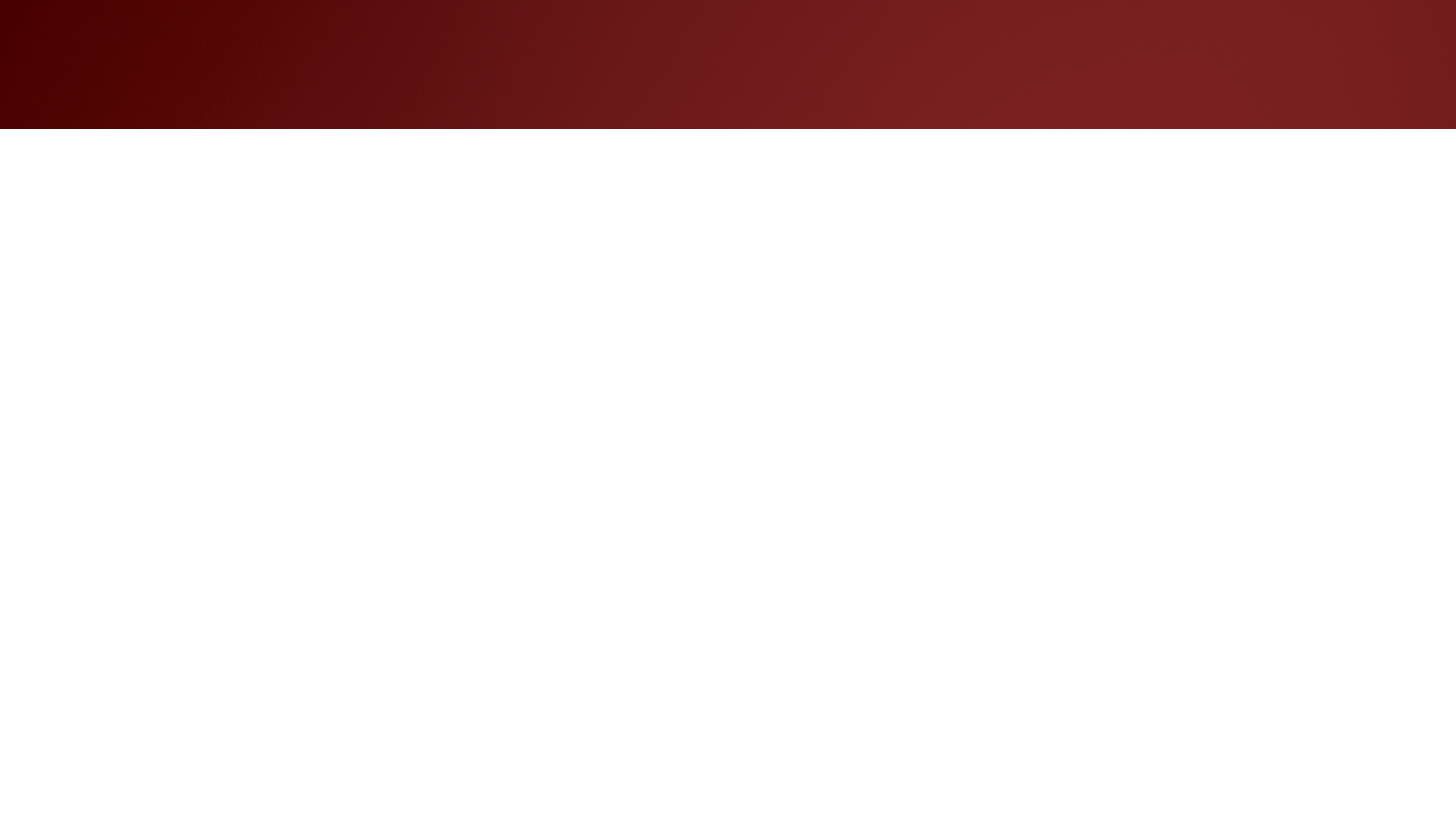 Upcoming Whole Child Health Parent Webinar
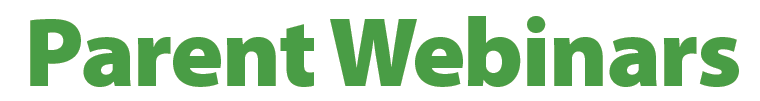 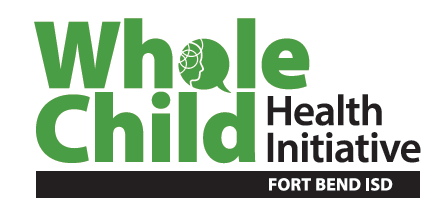 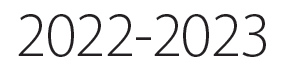 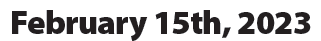 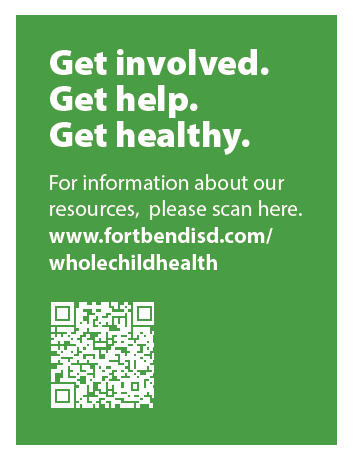 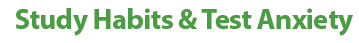 Parents and caregivers will be equipped with research-based strategies and tools to help students to be better prepared for school, state, and national assessments. Information about test anxiety symptoms, current district and campus support systems to address it, and best practices regarding how to lower and/or minimize it will also be shared.
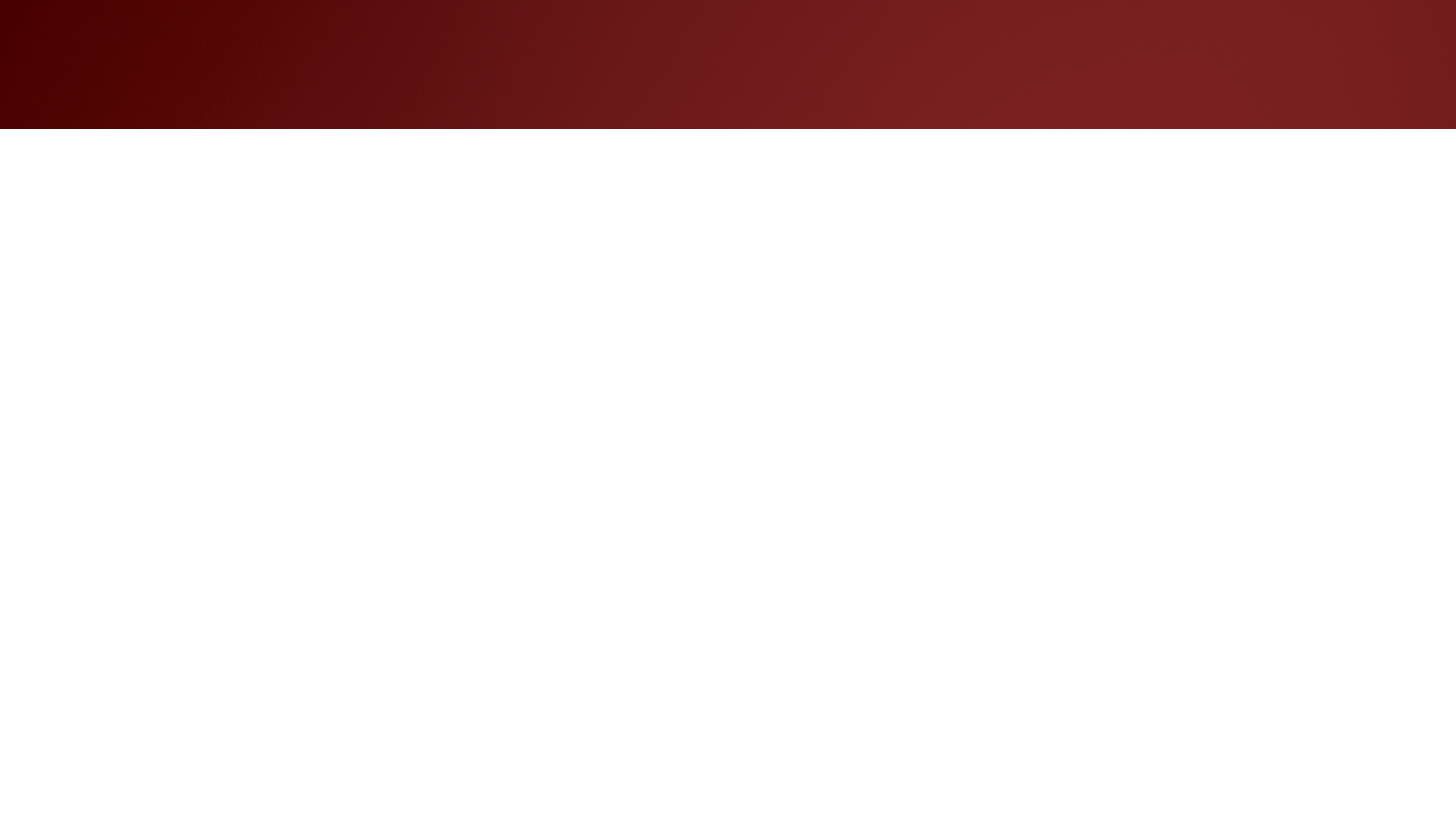 Upcoming WCH Webinars
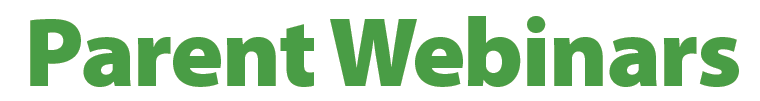 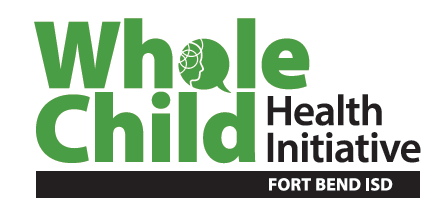 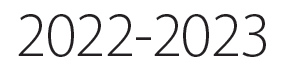 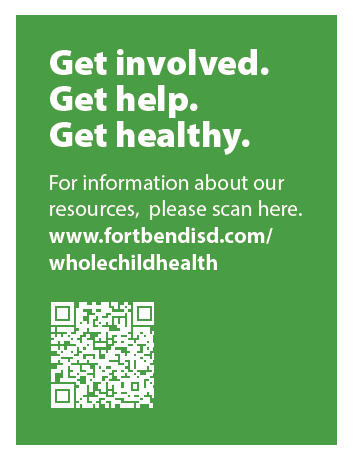 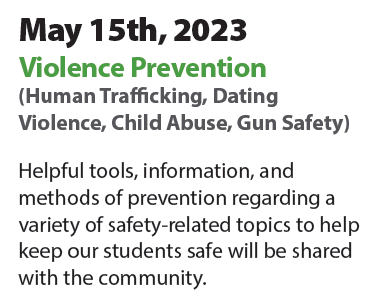 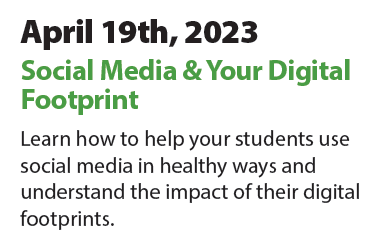 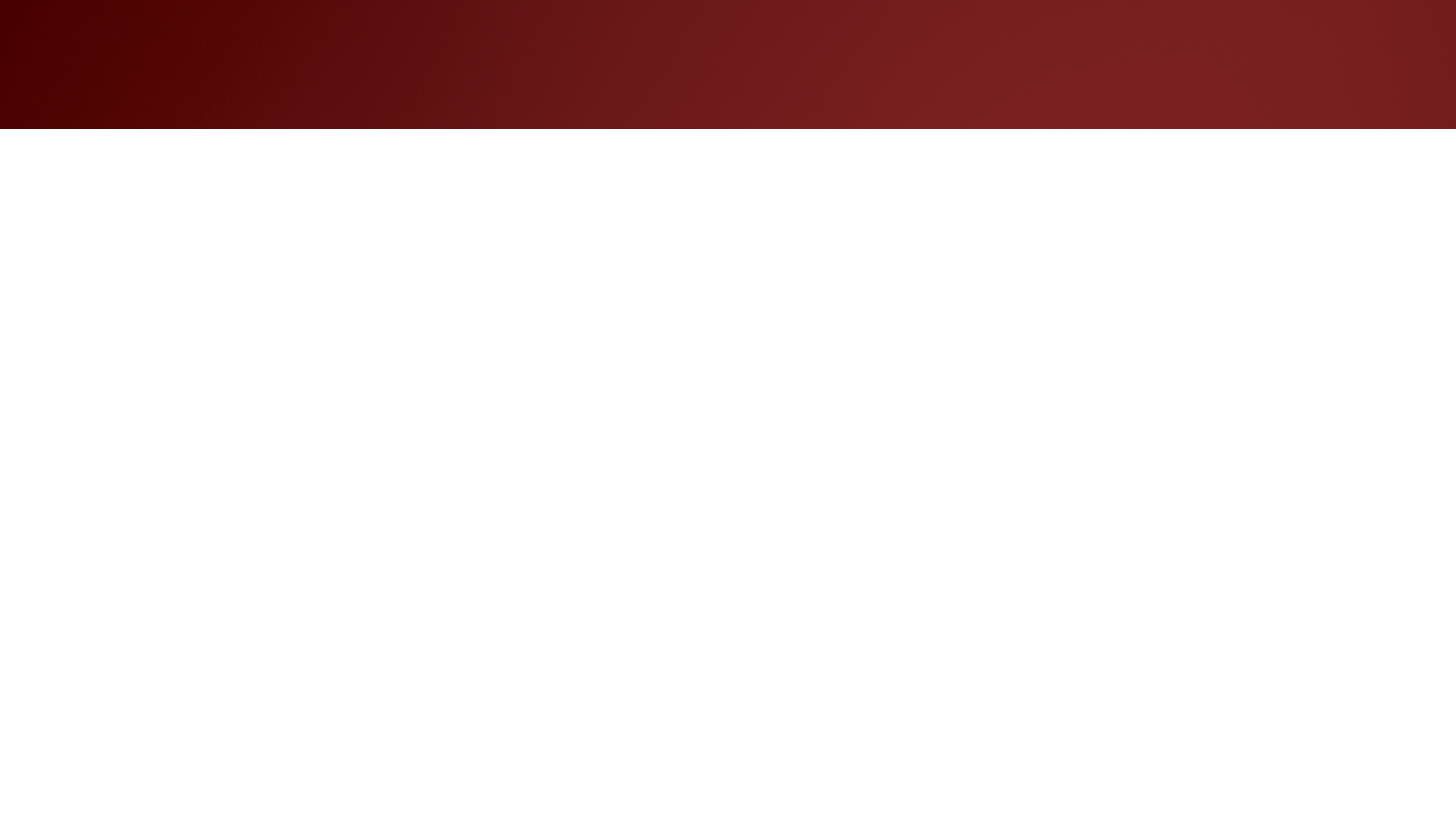 HealthCode’s April Million Mile Month
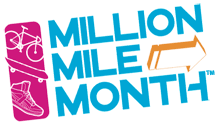 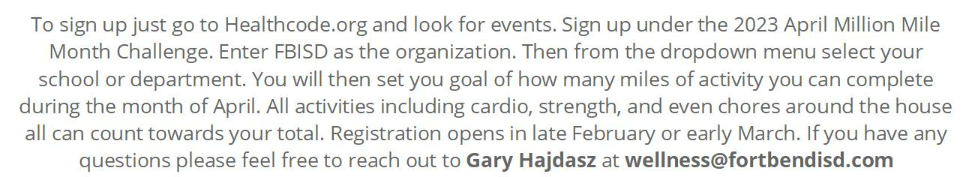 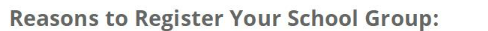 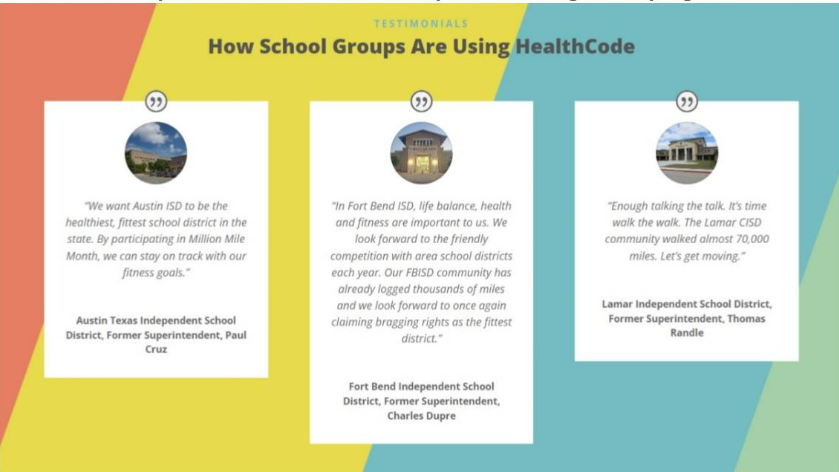 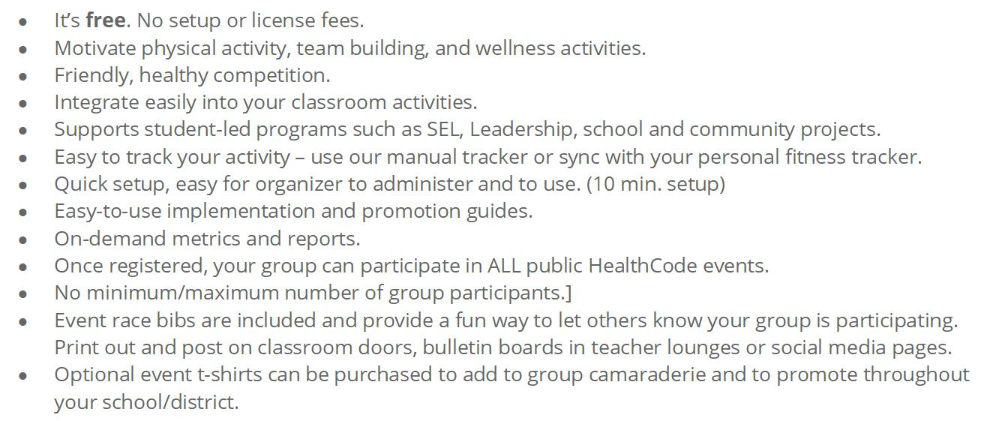 Healthy Wage Team Challenge
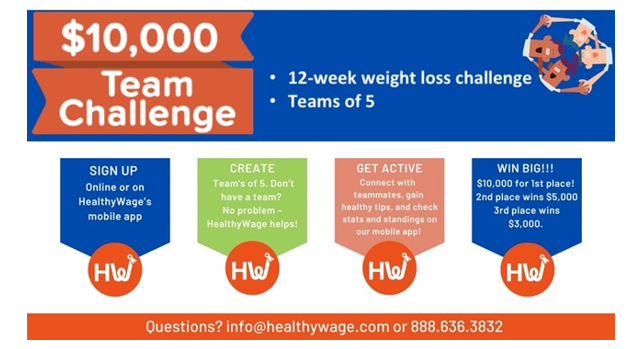 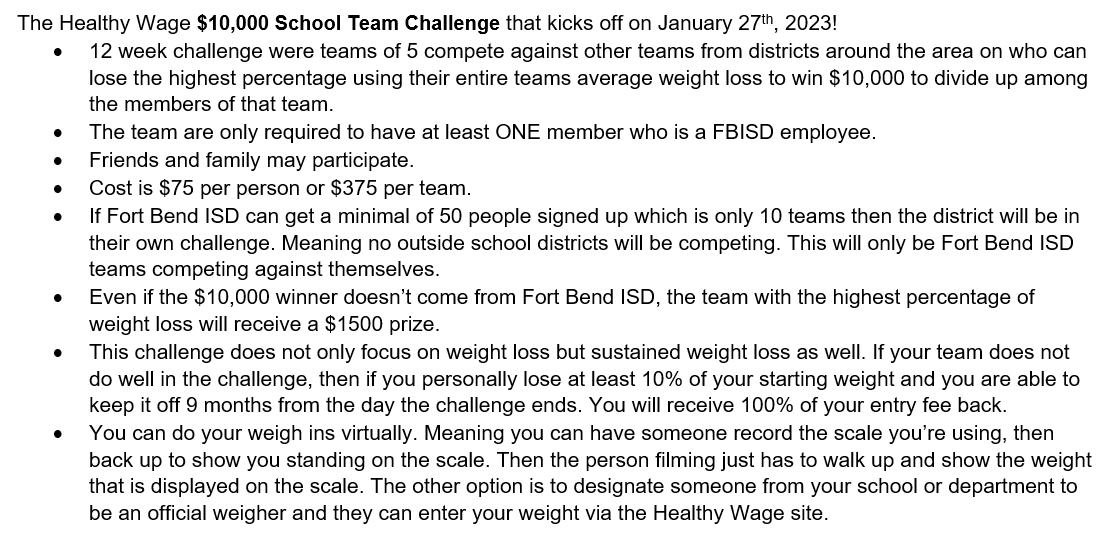 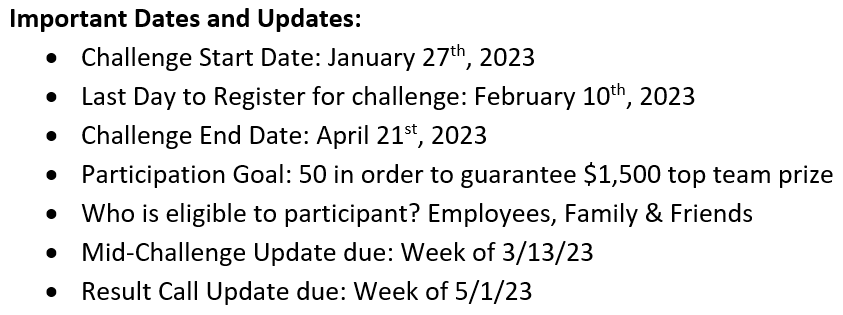 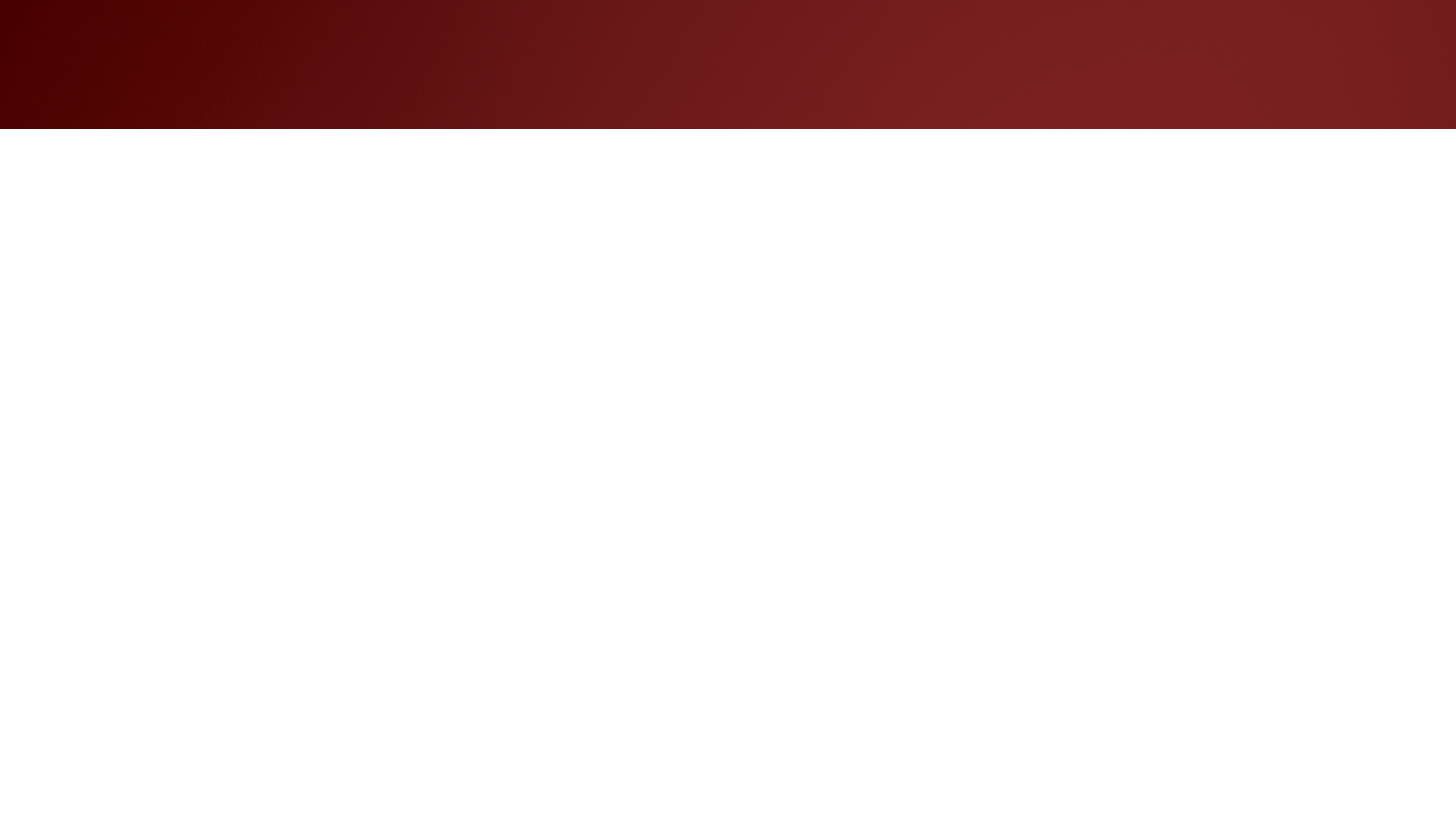 Creative Arts Contest
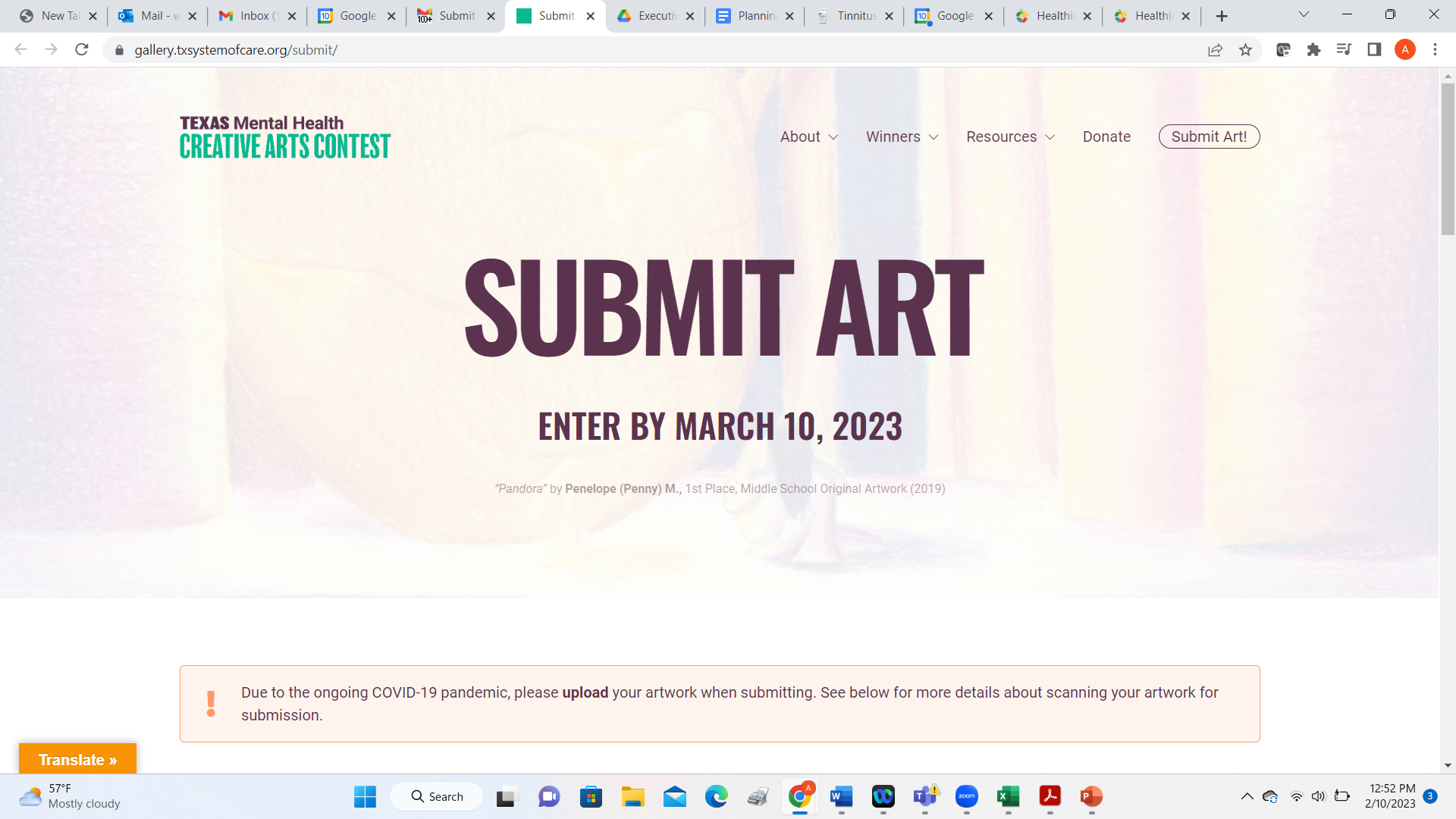 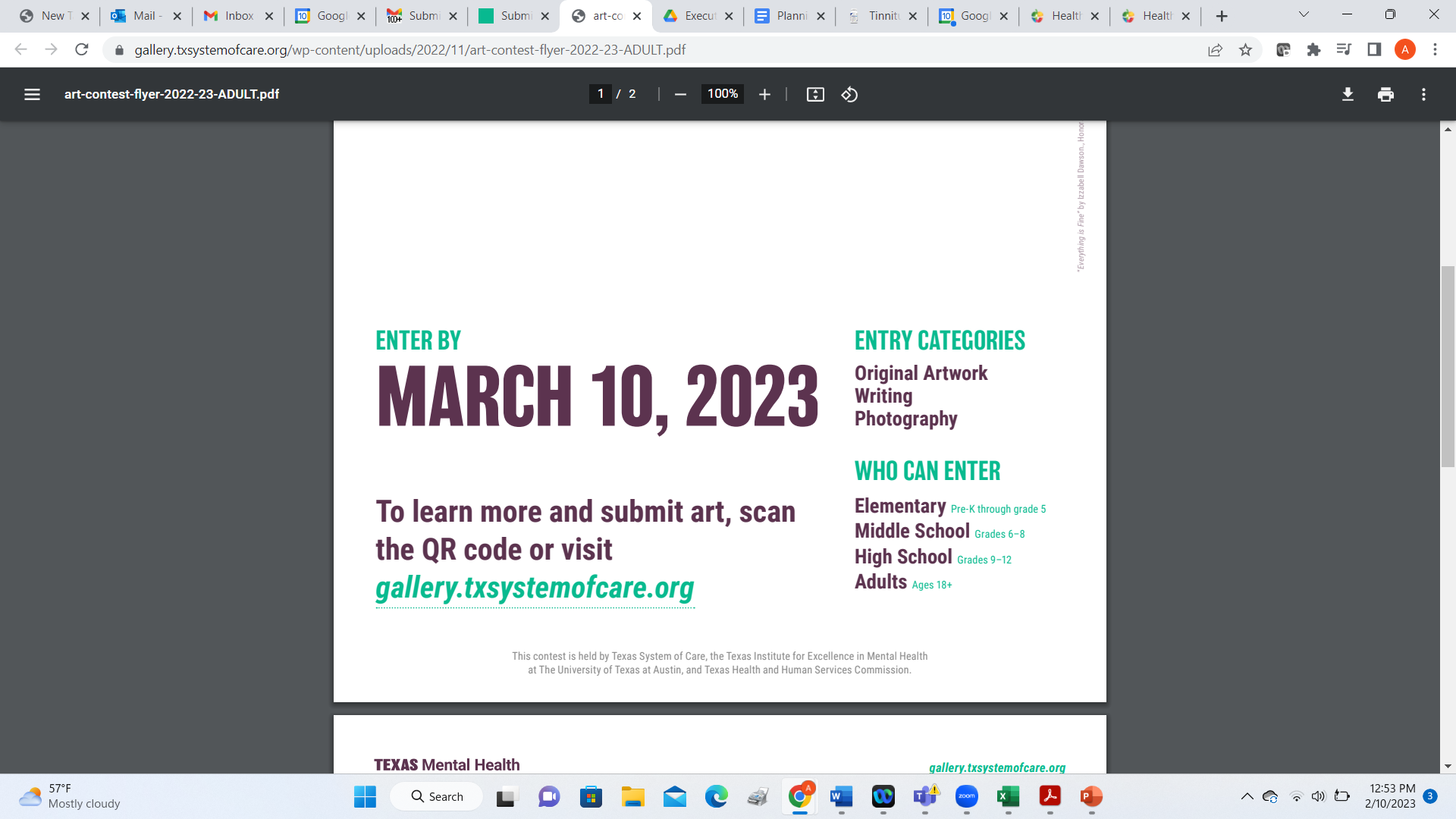 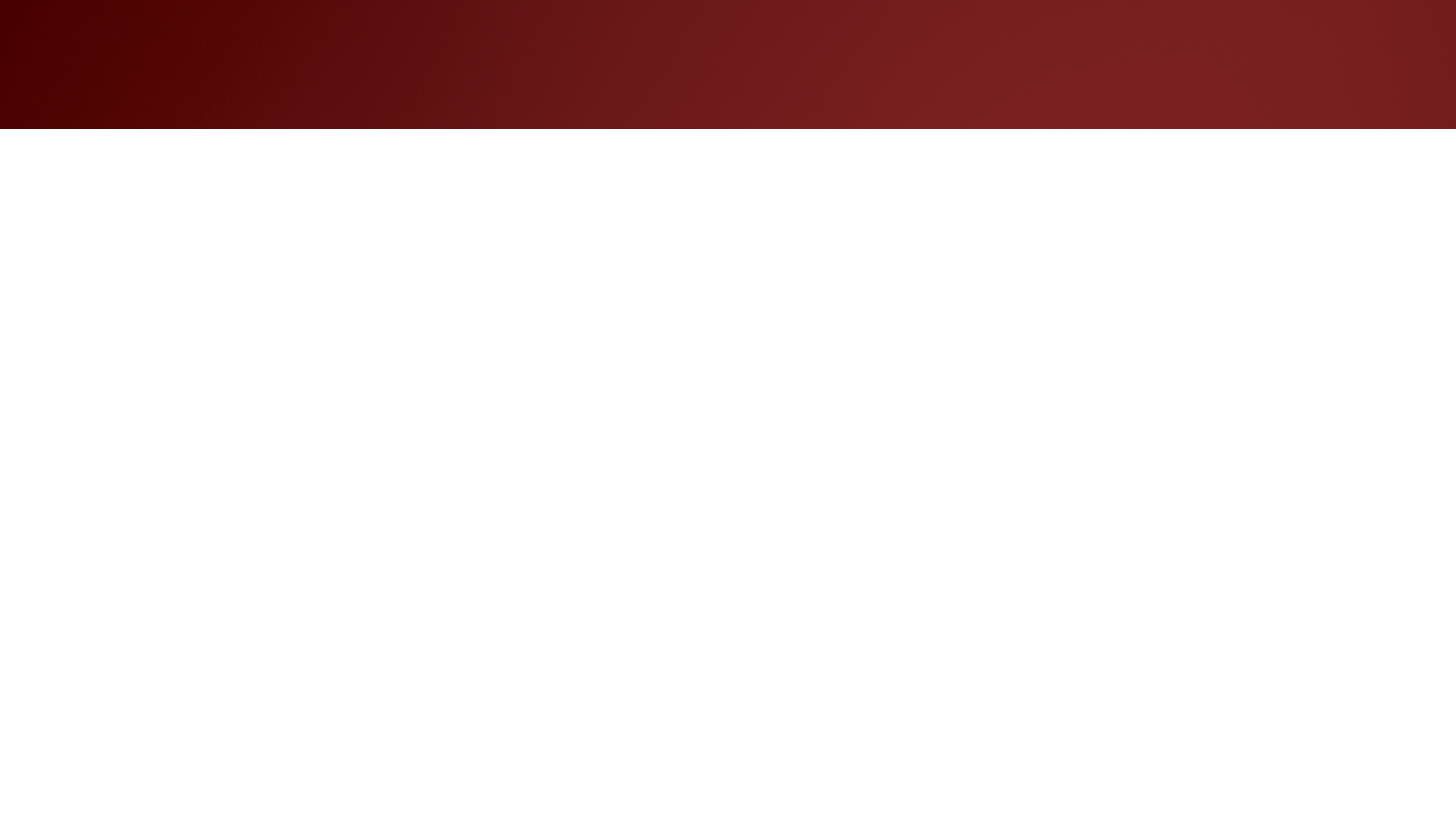 Child Nutrition Upcoming Events
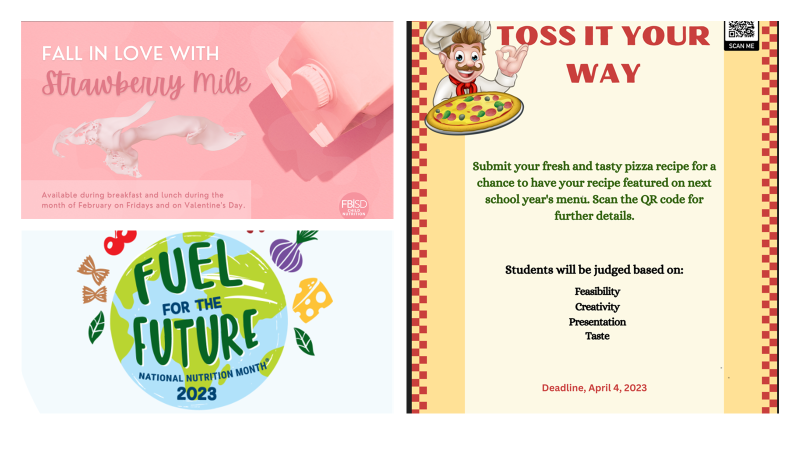 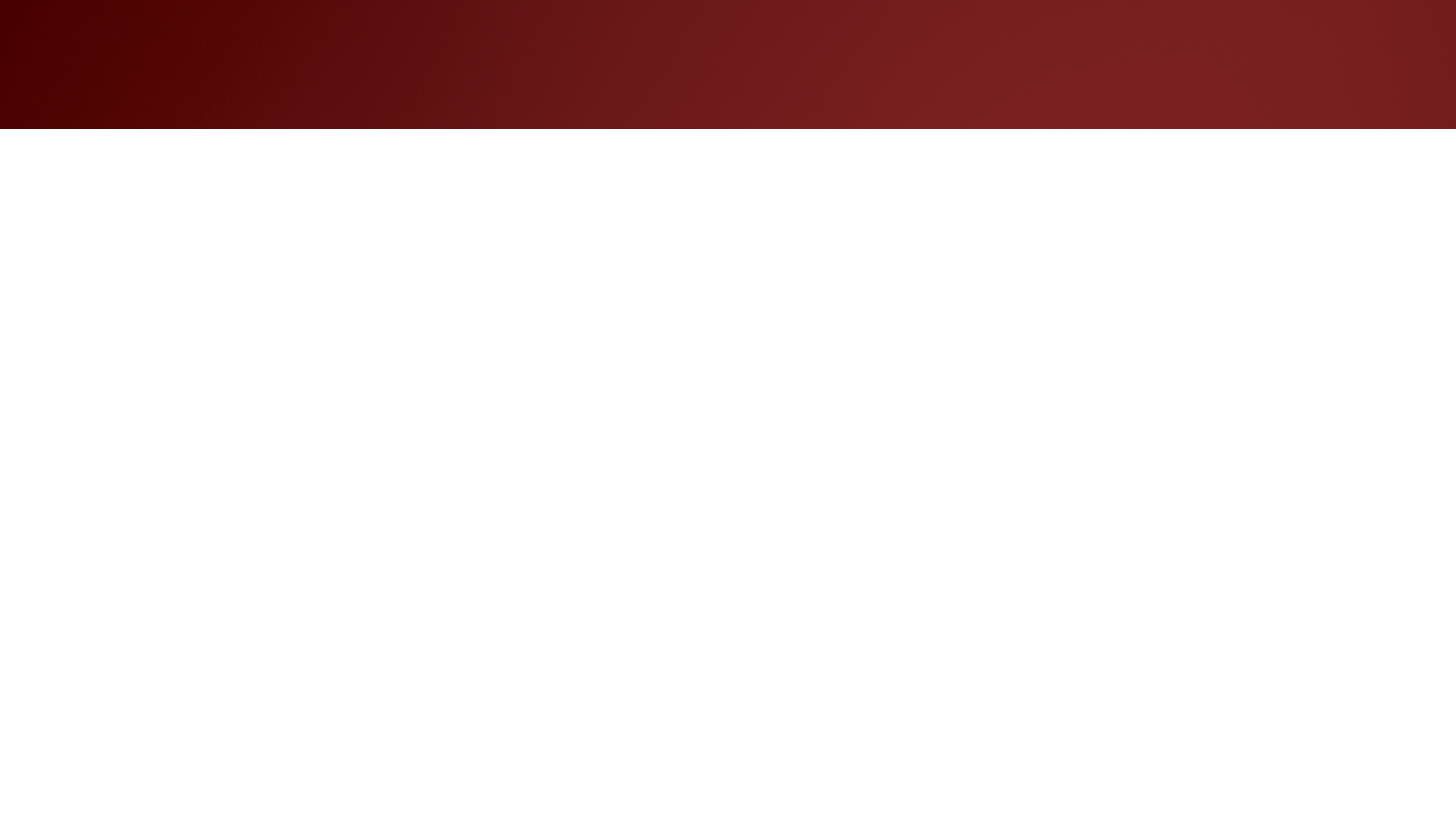 Liaison To Do List
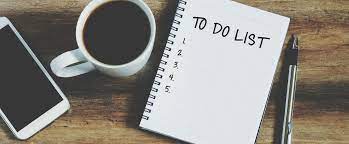 SHAC Liaisons Action items
* Review and comment on prevention support materials
* Upcoming health or wellness fairs @ your campus?
*Study skills webinar tonight
*Attend and Promote Mental Health event 4/5*Promote NNM Pizza contest
*Promote Million Mile Month
 *Feminine Supply Drive 
*Upcoming Campus Wellness recognitions
Update on Student Wellness Committees
Laine Skelton
Coordinator of HS Programs: Enriched Opportunities
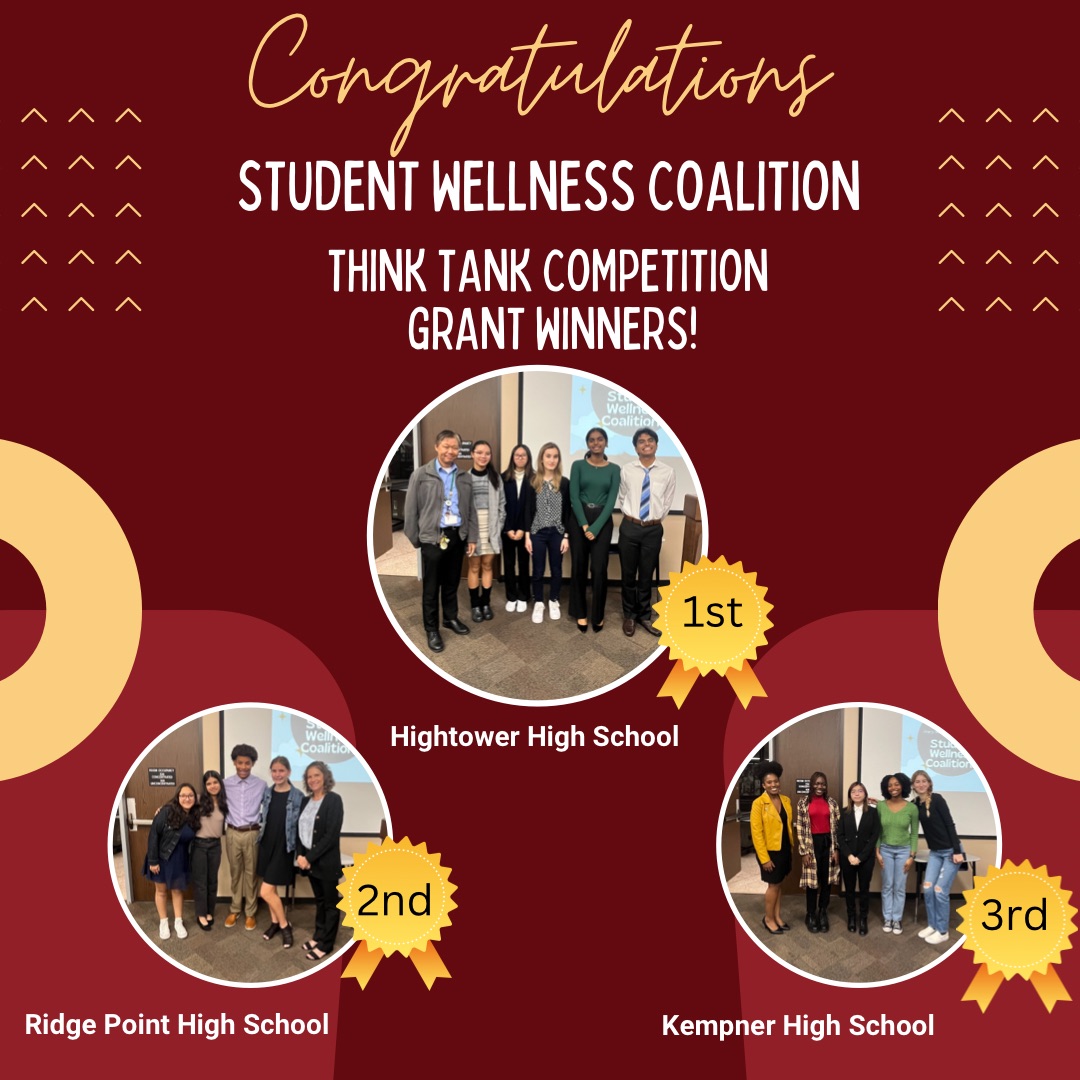 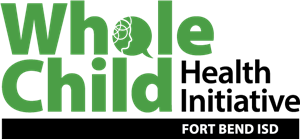 District Student Wellness Coalition
The District Student Wellness Coalition is an extension of the School Health Advisory Committee run by students to promote health and wellness on each of the district's high school campuses.
January 25th Summit recap
Campus SWC initiatives
April in-person SWC Final Summit Meeting
SHAC Updates
Allison Thummel
FBISD SHAC Chair
SHAC Updates
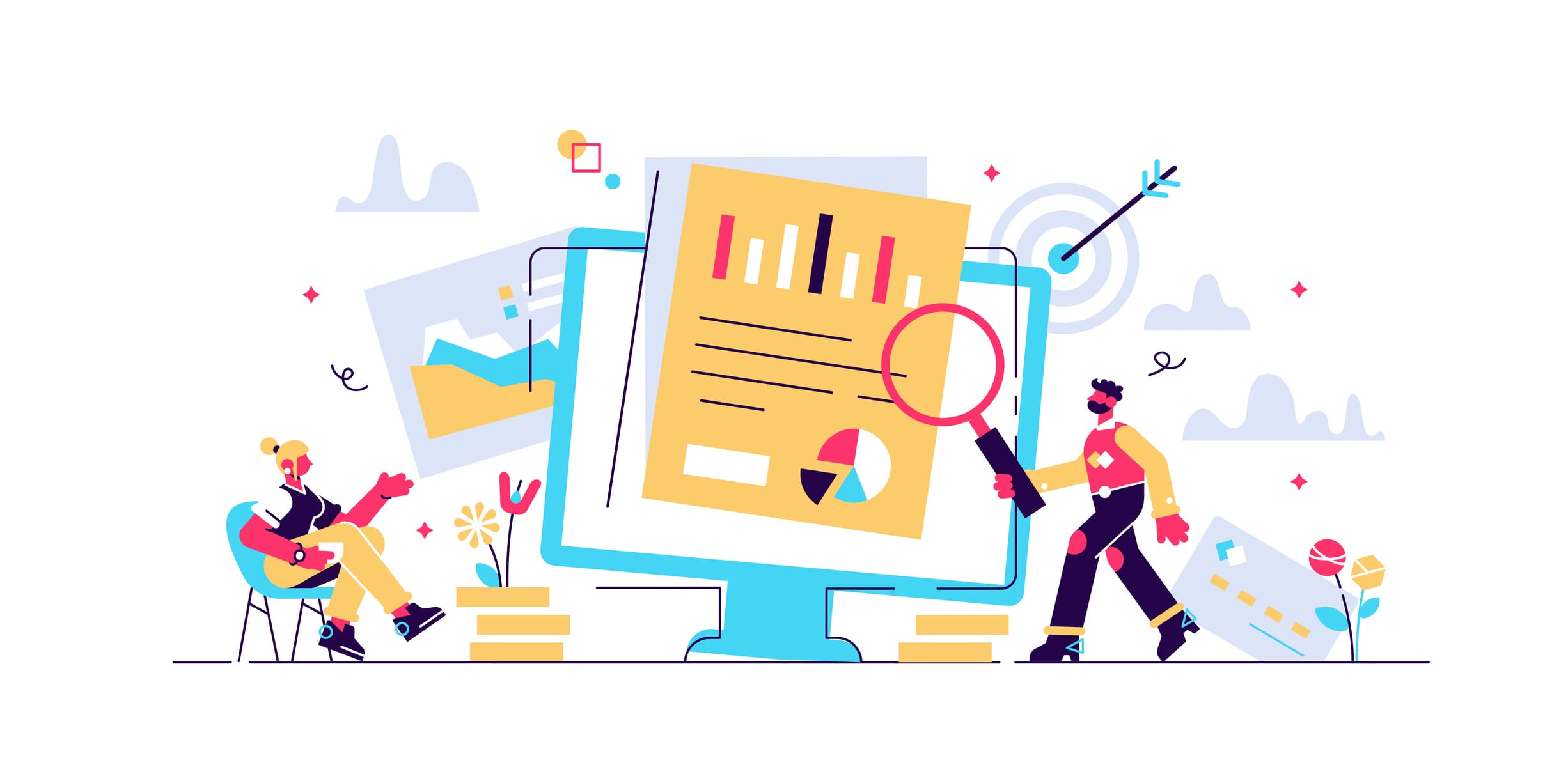 Membership of SHAC reminders
Looking for quality, active new members
Vote for materials
Upcoming Campus Wellness Assessments/HEROES
SHAC Membership Criteria
Membership
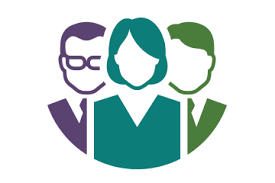 Constitute parents, community members & district representatives
Majority members should be parents
Must undergo District volunteer background check 
The term of service for an appointment shall be two years
If a SHAC member misses two (2) consecutive meetings of the full SHAC, the Executive Committee shall request the member to declare his or her intention to continue.
Exemptions For Fall & Spring Semester Exams
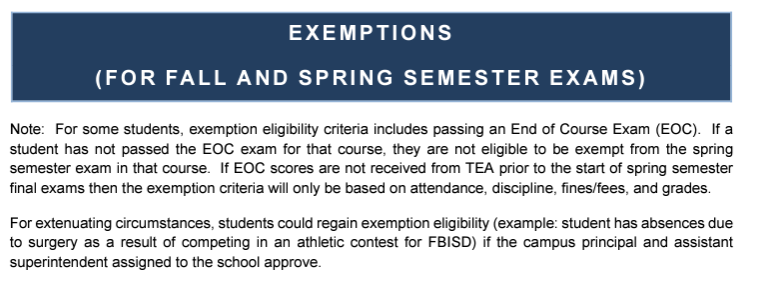 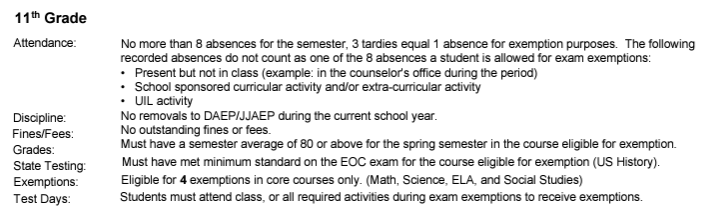 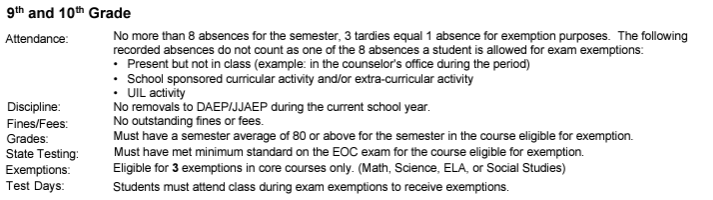 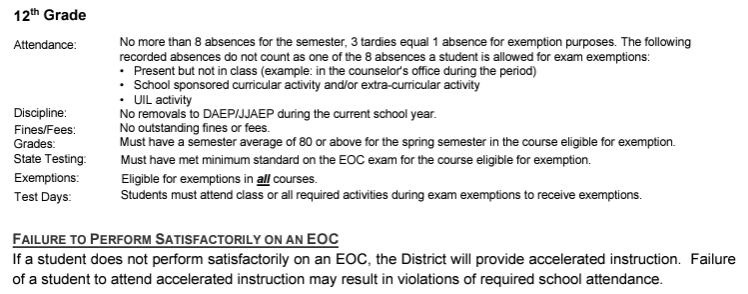 For questions on attendance, please contact Dr. Julie Guillory at
Julie.joubertguillory@fortbendisd.com
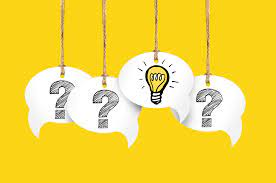 Questions, Comments & Suggestions
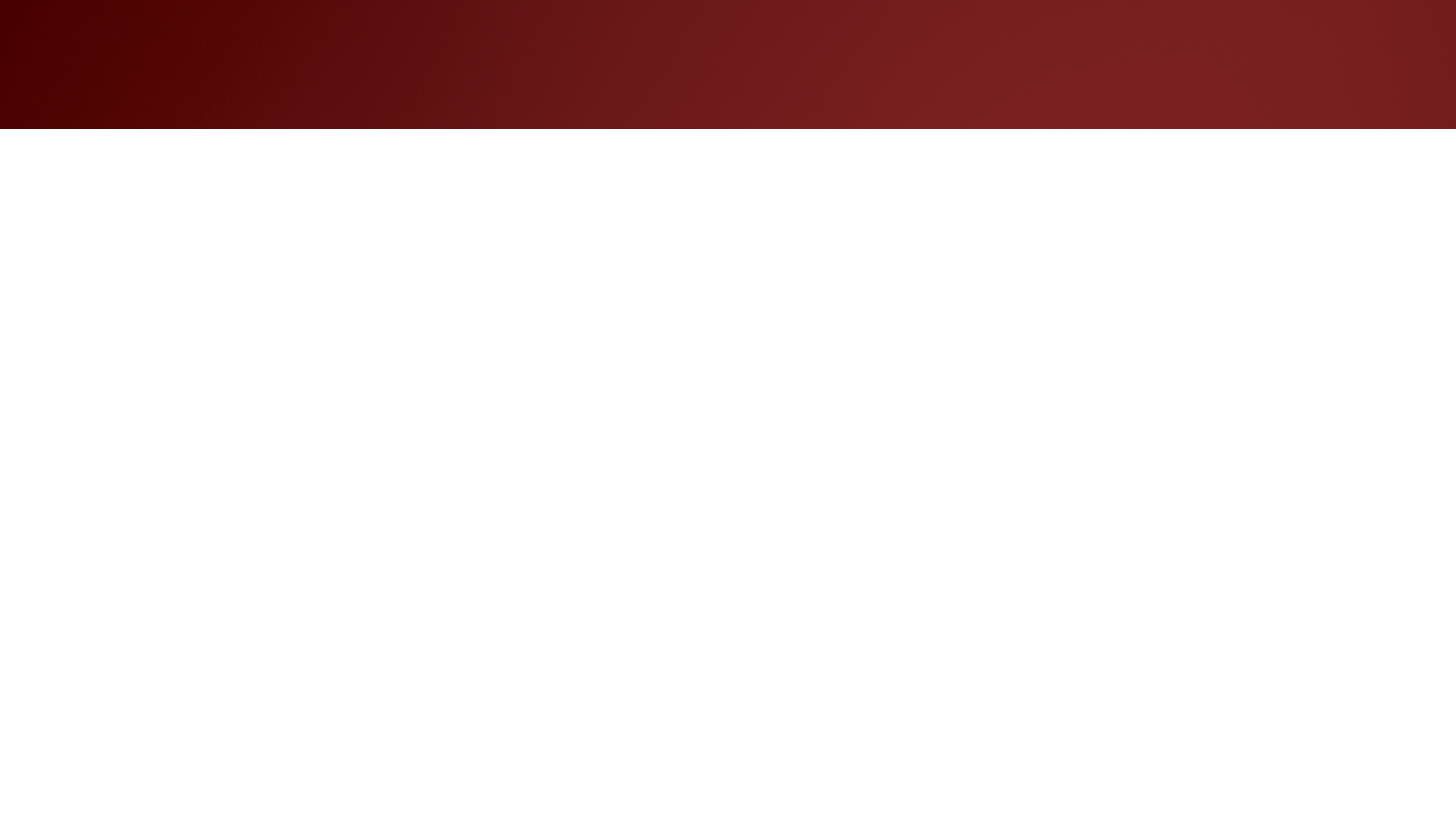 Subcommittees Meet
Subcommittees Meet
Begin planning goals for 2023-2024 for your subcommittee.​

Turn in to Allison by 2/27/23.
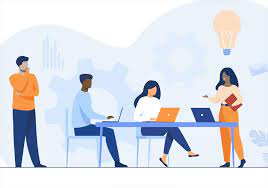 Begin planning goals for 2023-2024 for your subcommittee.
Turn in to Allison by 2/27/23.
General SHAC Meeting Closure
Next General SHAC Meeting

April 19, 2023
12 pm- 2 pm
FBISD Administration Building
Board Room

16431 Lexington Blvd.
Sugar Land TX 77479
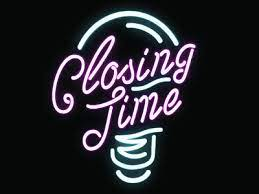 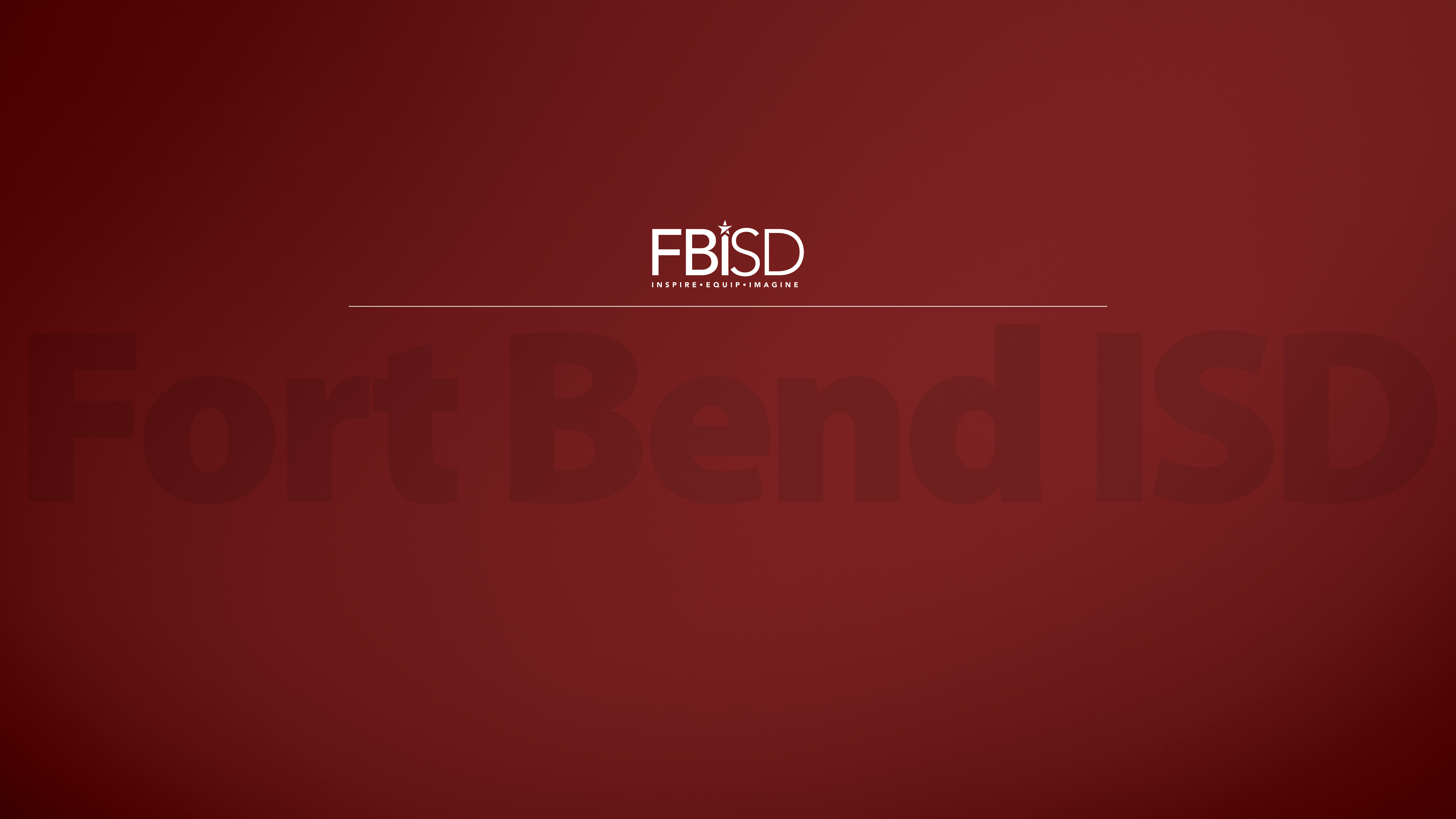 FORT BEND ISD
16431 Lexington Blvd.
Sugar Land, TX 77479
281-634-1000

www.fortbendisd.com